Still Life
Theme: Time Out
Expressive Drawing Unit
Ralph Goings
https://docs.google.com/presentation/d/e/2PACX-1vR54G4c3jCjif28LkYMLgsb2vbYDH9PHxrtm1_7OFUdnI-mzRfBB9VnE1nP-yWfOFuezKJVTiv4qj6h/pub?start=false&loop=false&delayms=60000&slide=id.g89986e3284_0_14
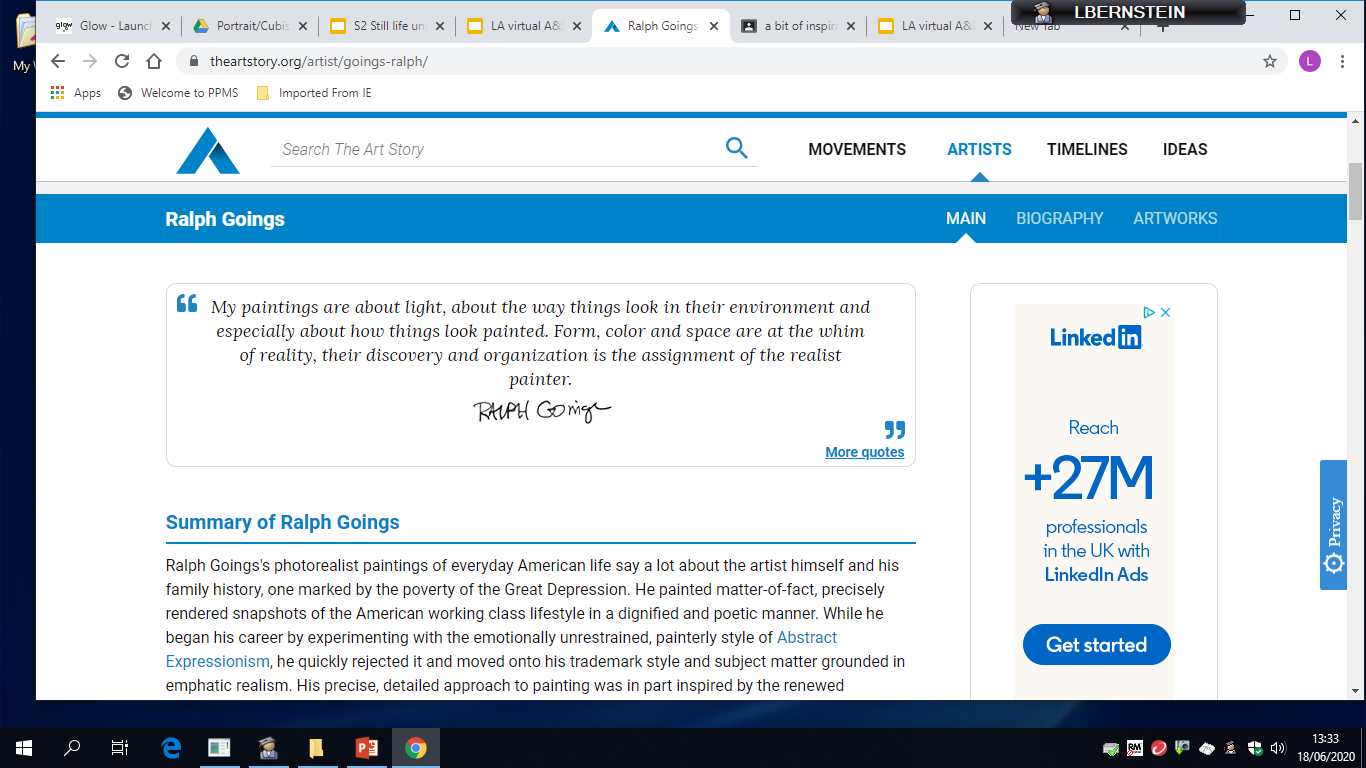 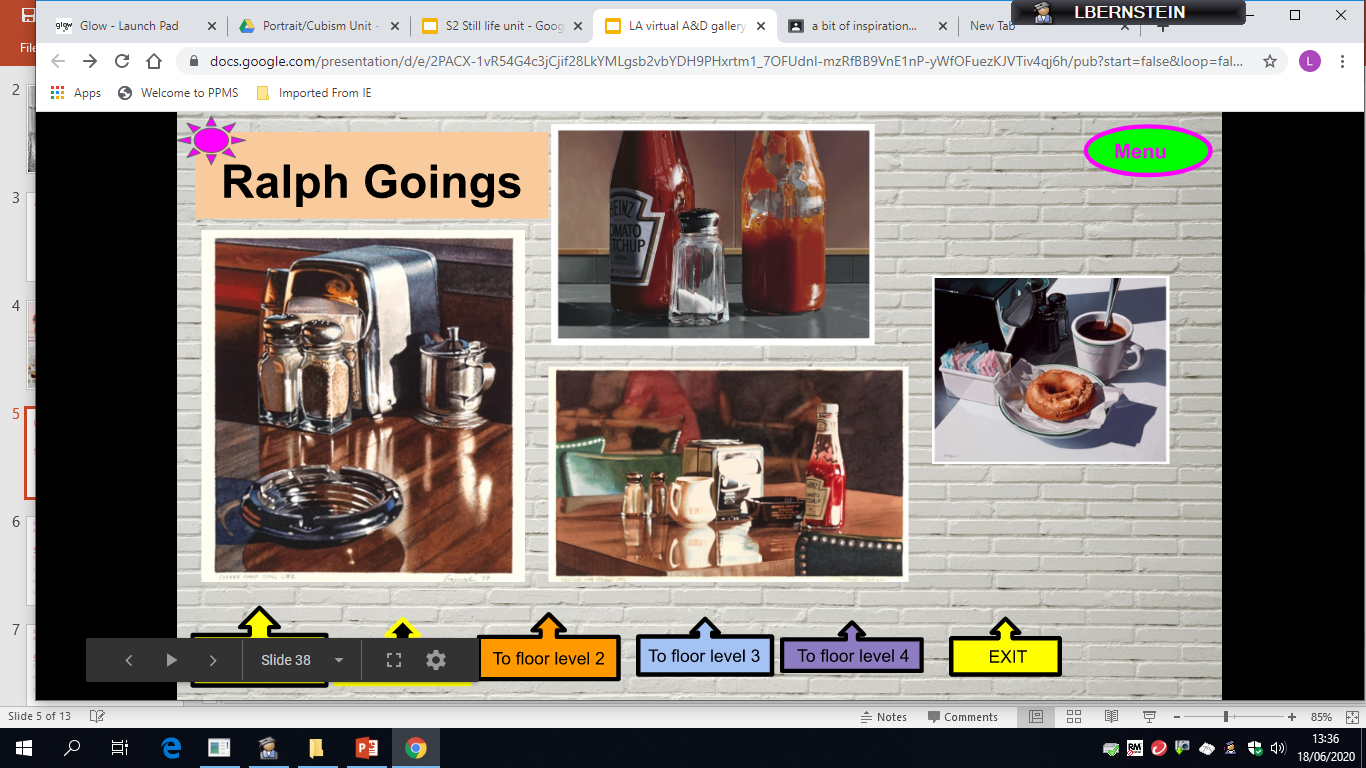 LI:
I am learning how to draw various objects.
SC:
I can identify basic shapes within an object 
I can use and apply knowledge to basic shapes to create form
I can use different drawing techniques to create form
Investigation: Line Drawing
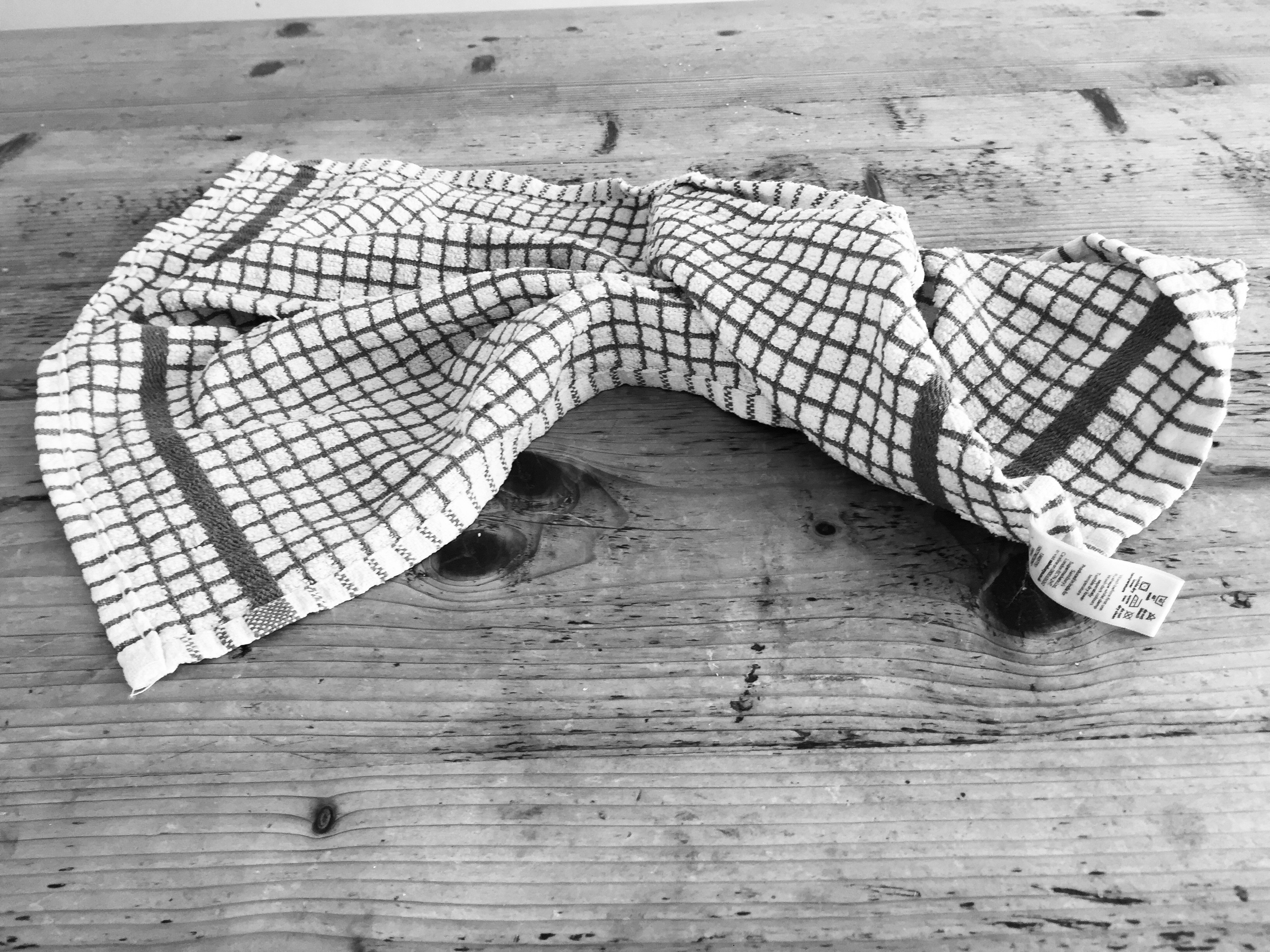 Investigation: Line Drawing
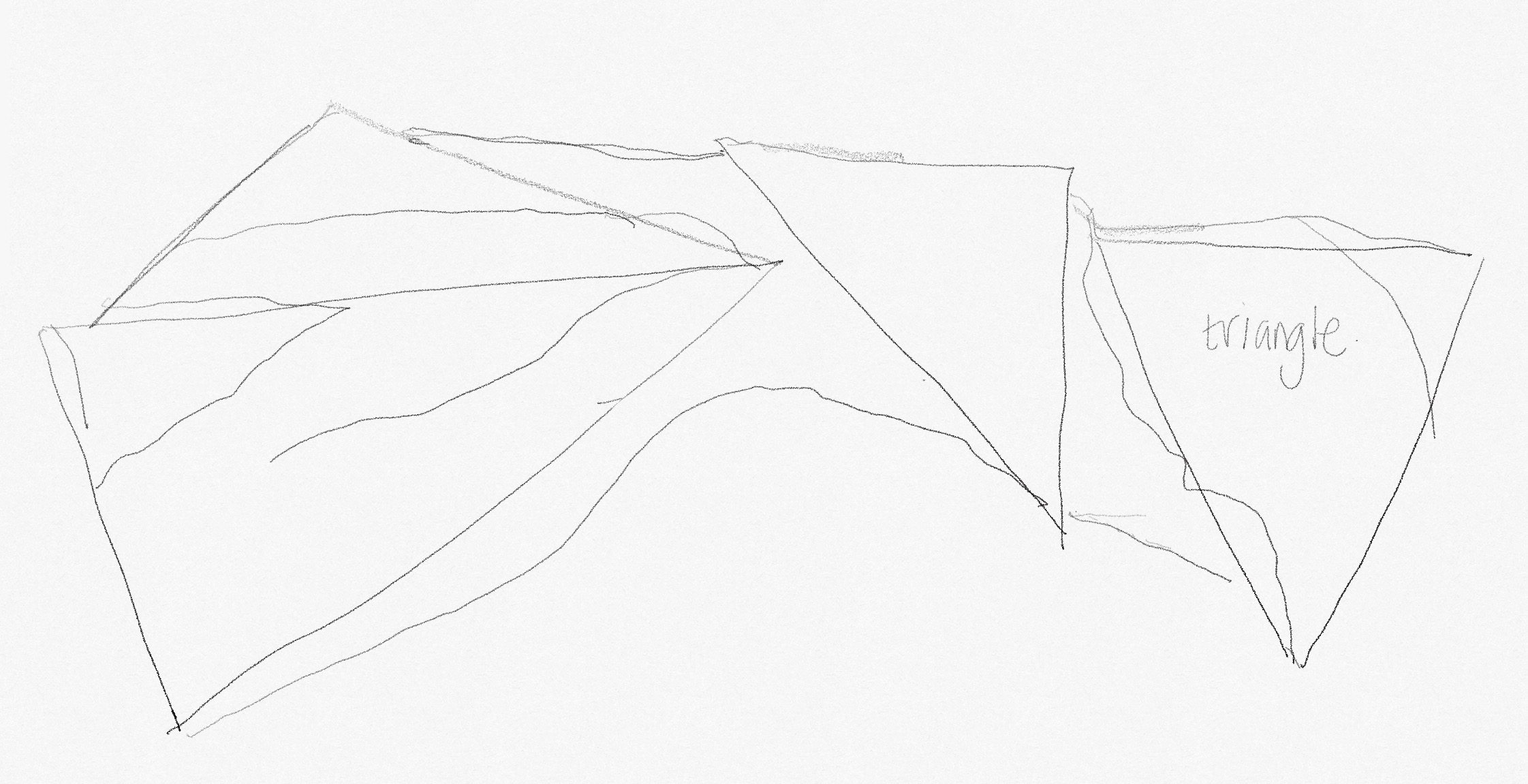 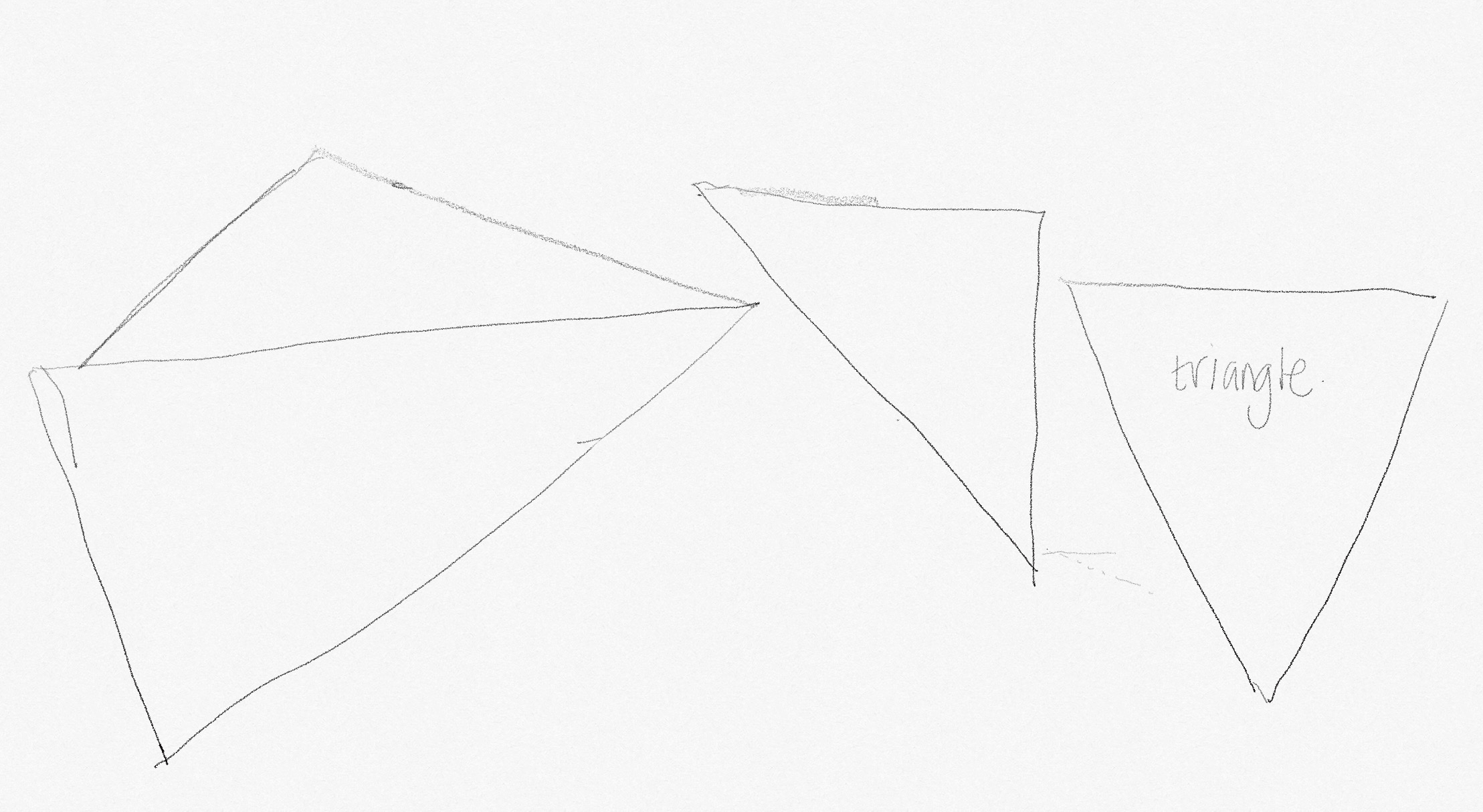 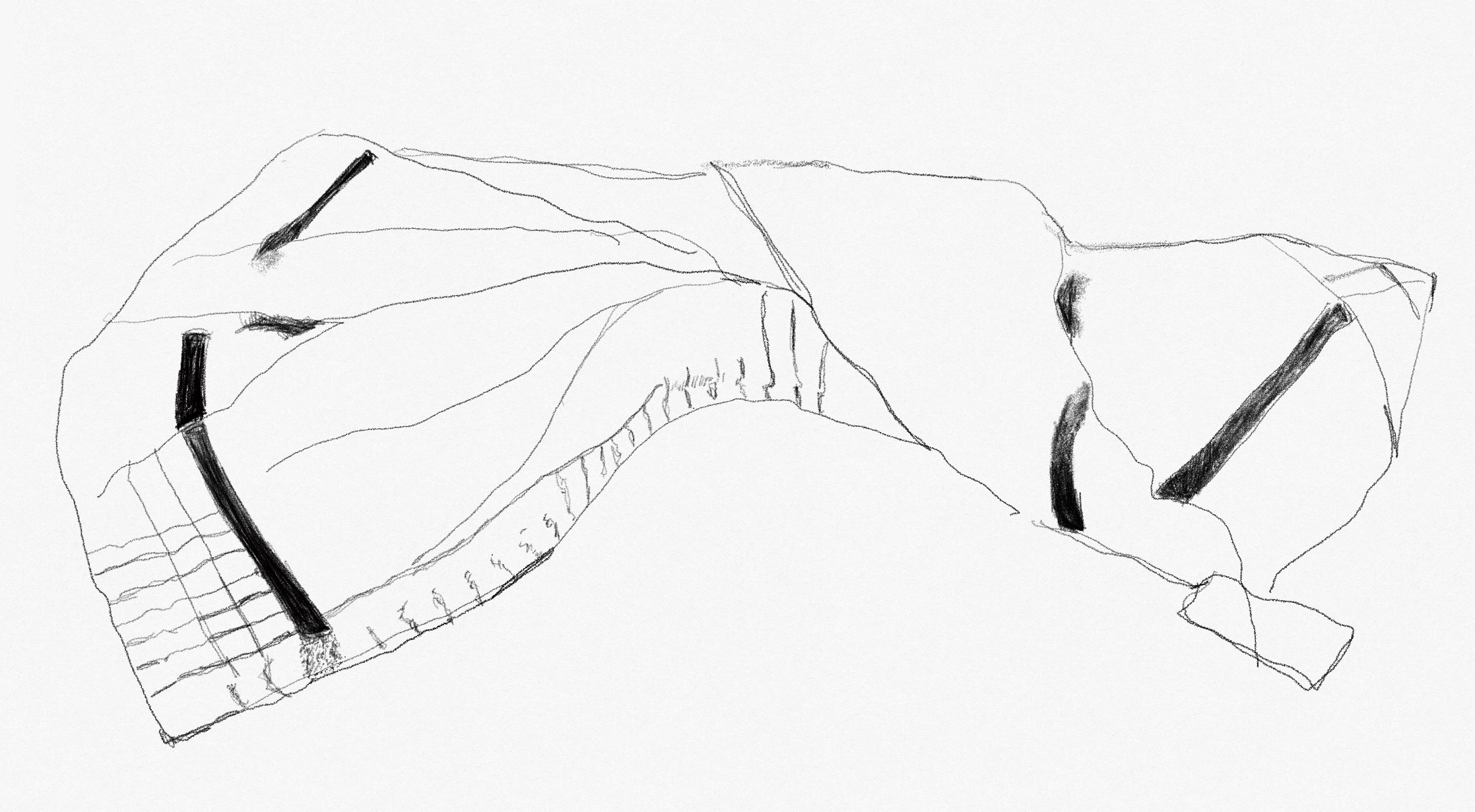 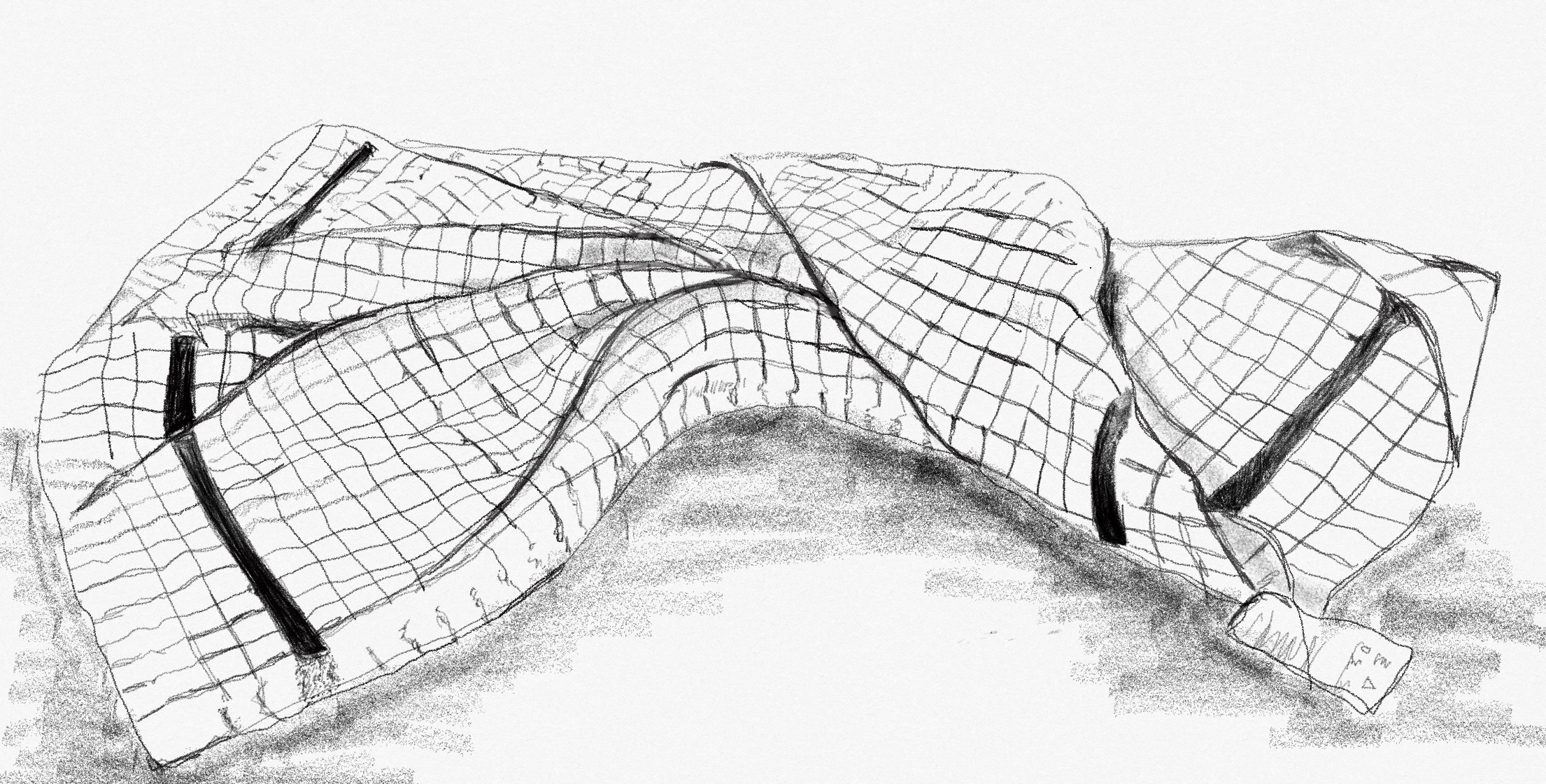 LI:  I am learning how to draw various objects.
SC: I can identify basic shapes within an object . I can use and apply knowledge to basic shapes to create form. I can use different drawing techniques to create form
Investigation: Eraser and Pencil
The following 3 objects are close ups. As part of your unit you have to draw these objects in as much detail as you can.
Buzz words 
Visual elements
Basic shapes
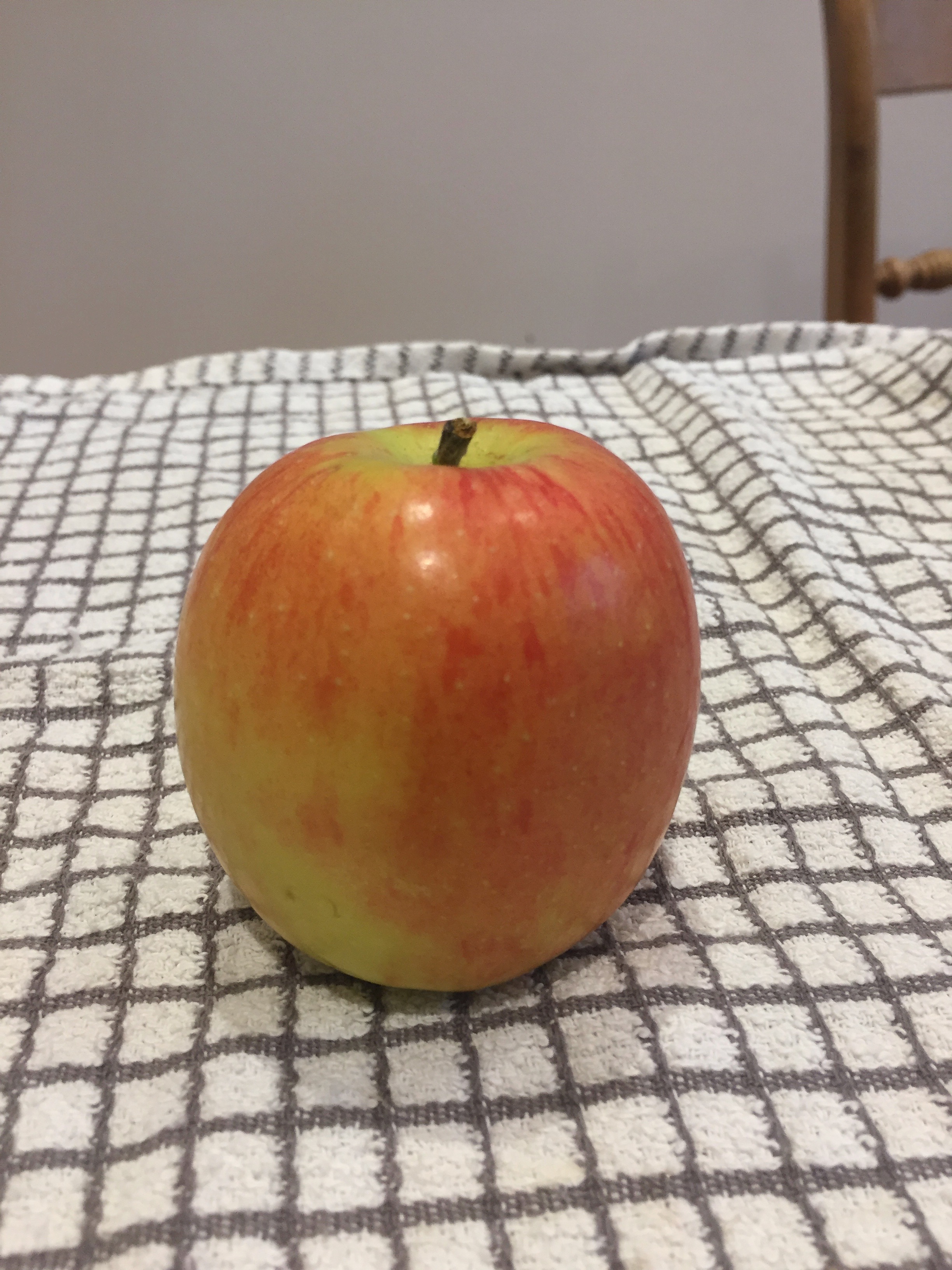 Apple Drawing – Eraser and Pencil
Look carefully at the object on the left.

Break down into a basic shape.

What makes the apple look rounded?

Using pencil and an eraser draw the apple as neatly as you can

The next slide will help you prepare your paper
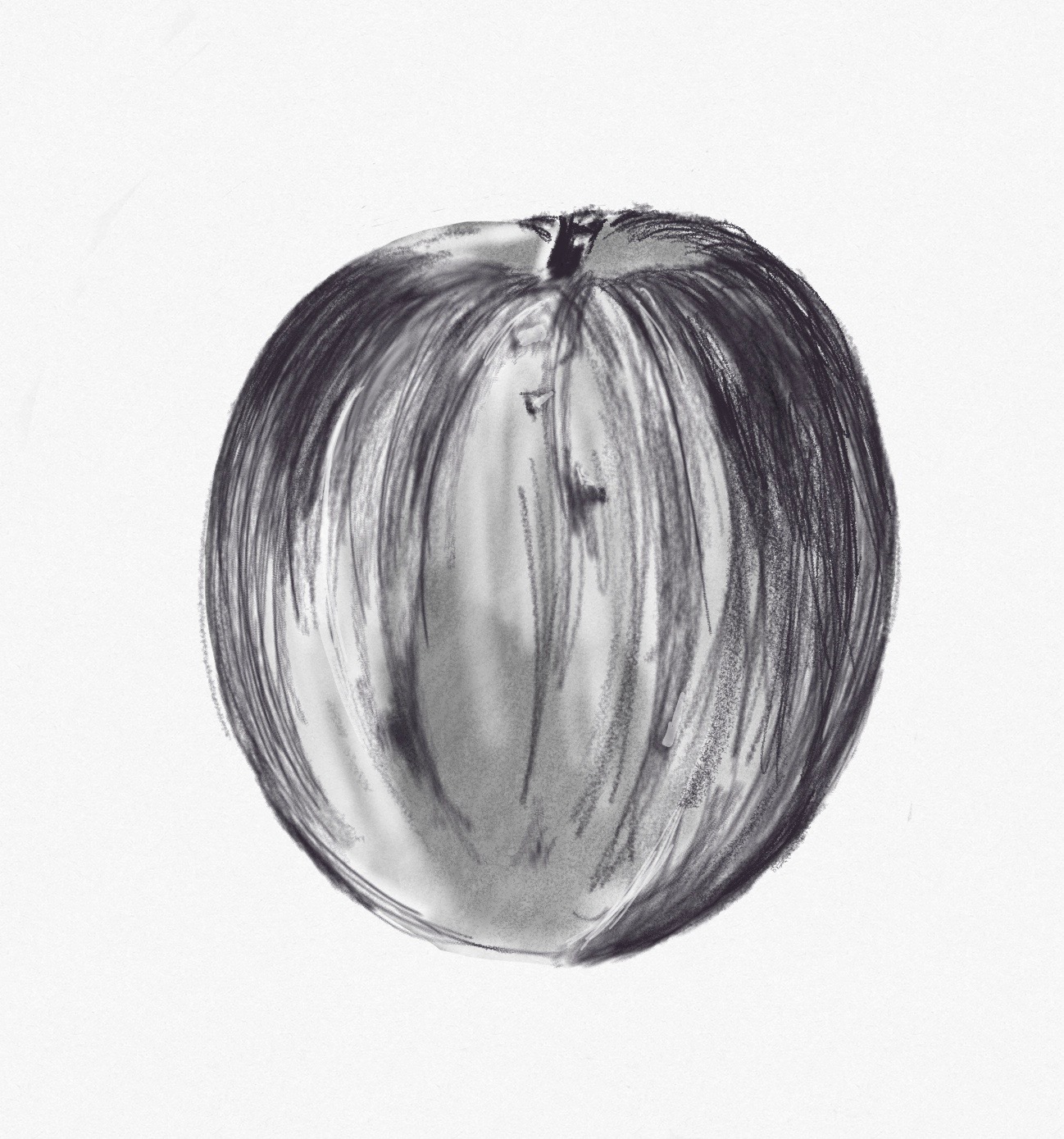 [Speaker Notes: Change the thread ….fabric]
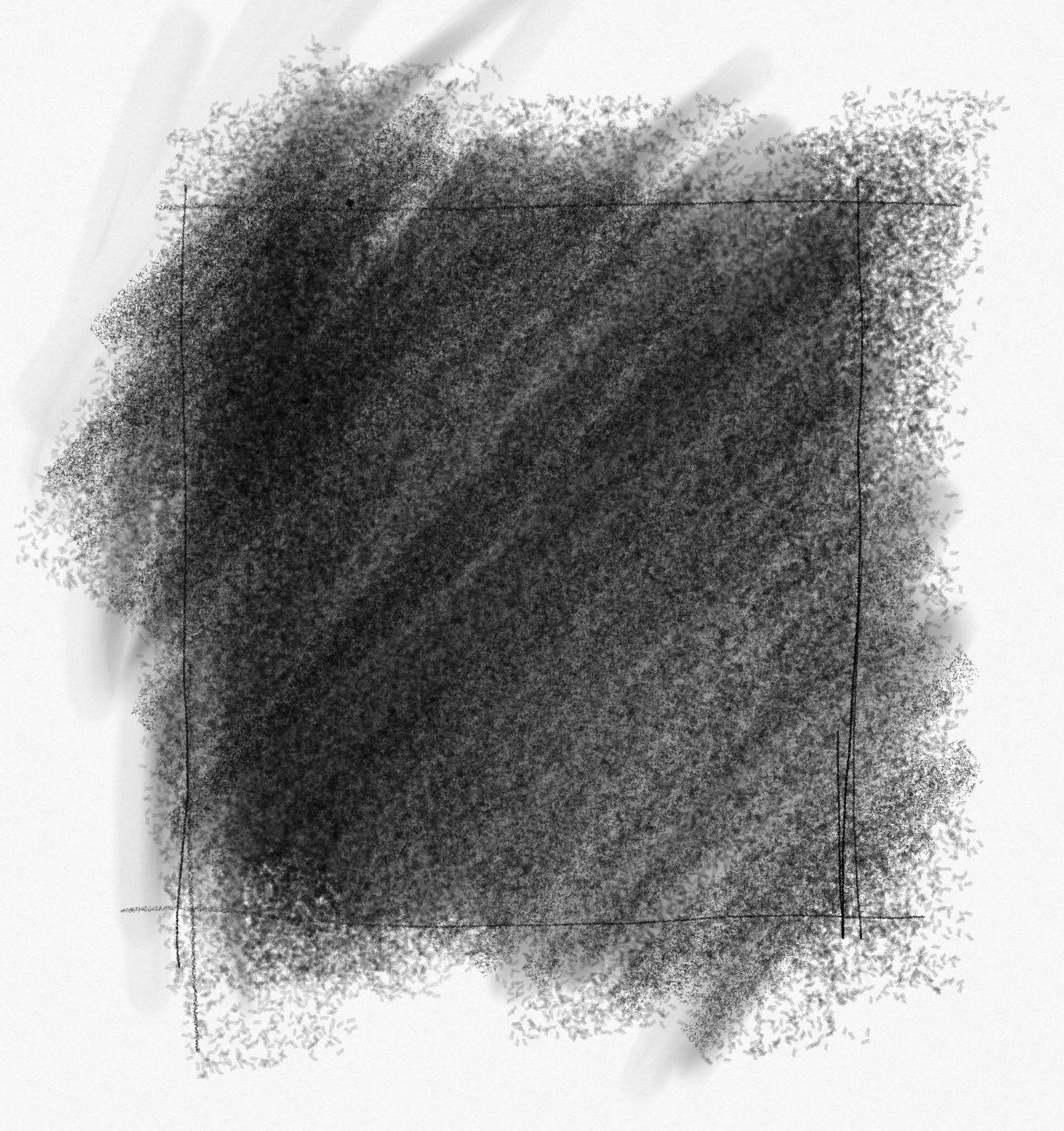 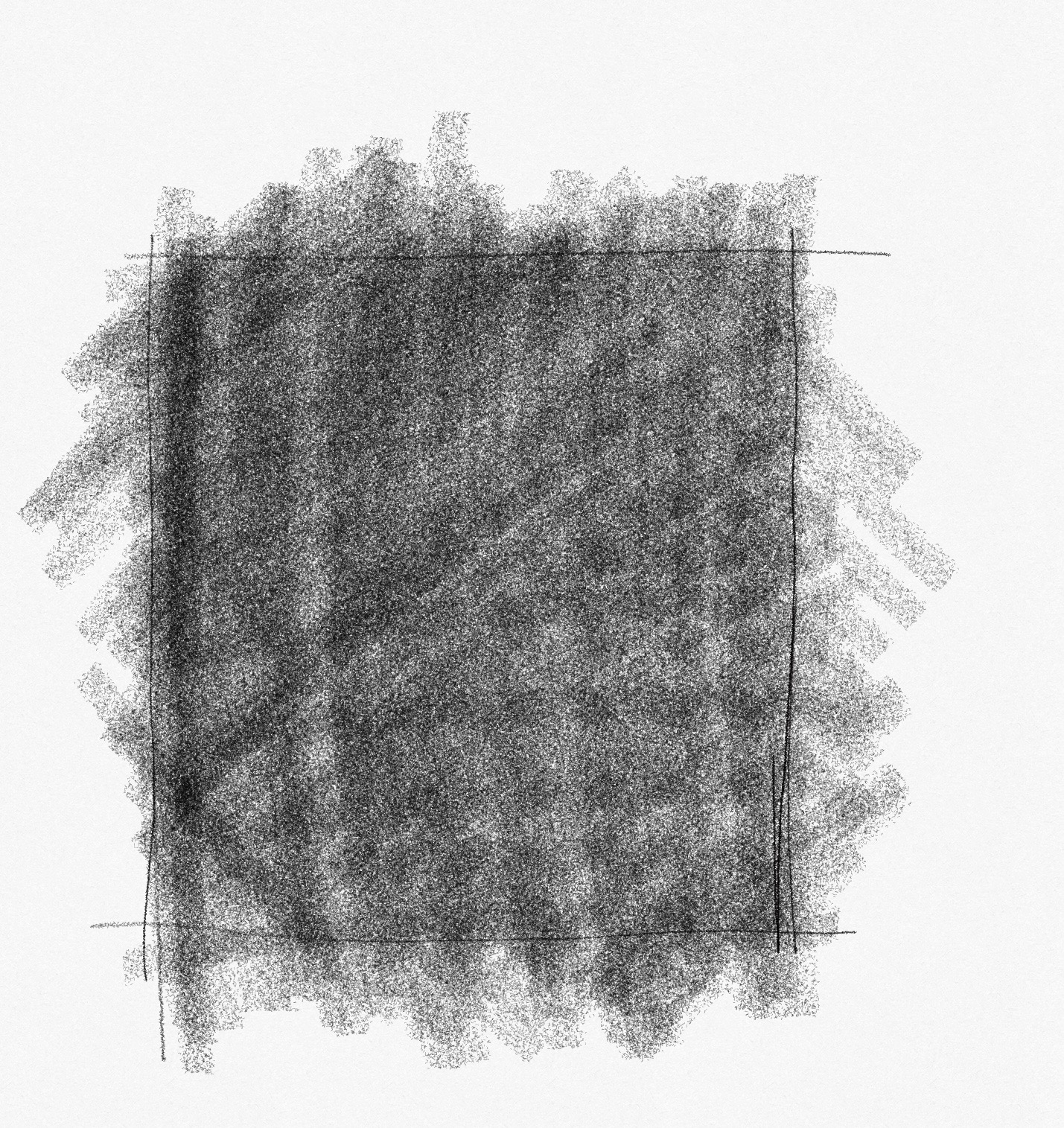 Step 2 : 3 more layers of rubbing side of pencil on paper
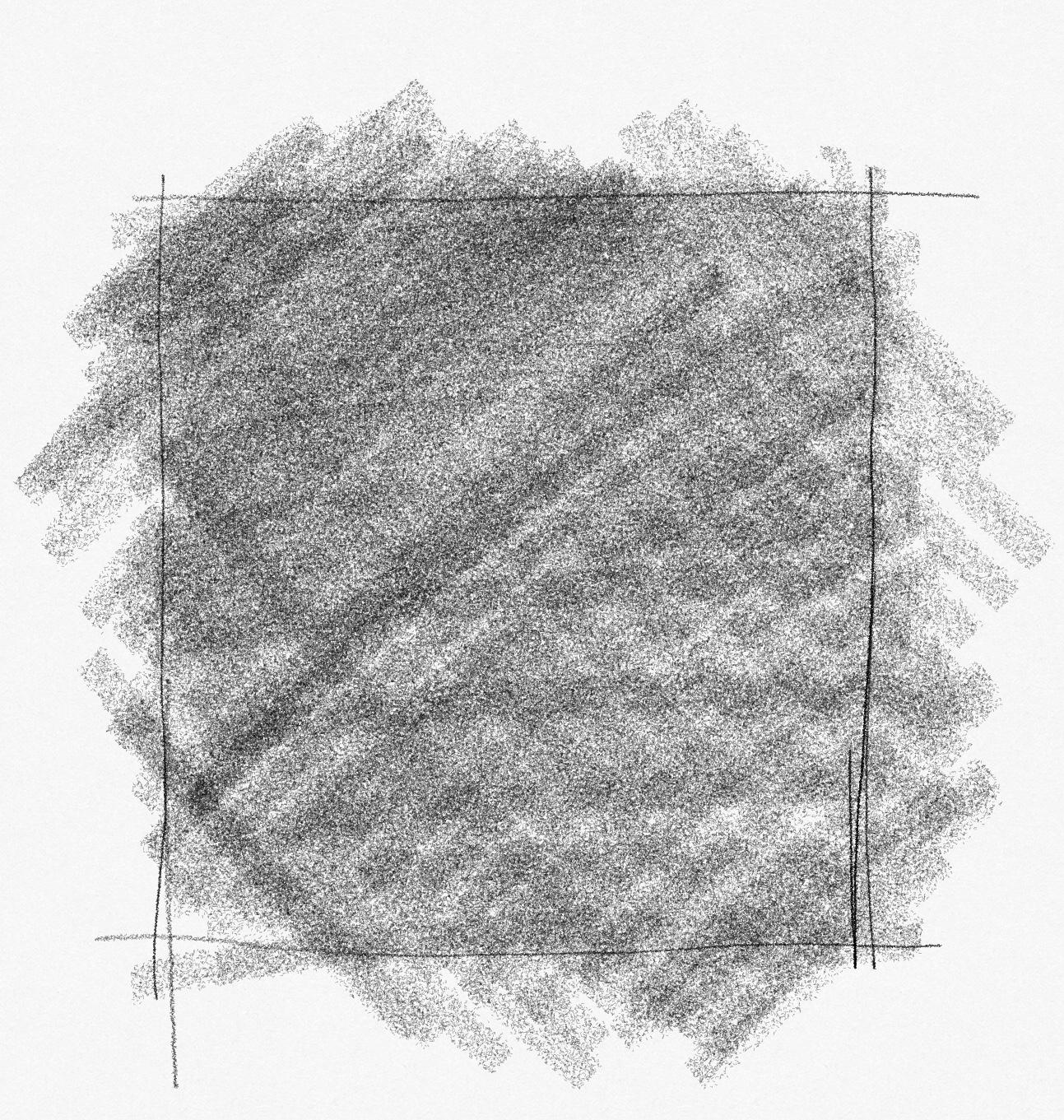 Step 3 : 3 more layers of rubbing side of pencil on paper
Step 1: 3 layers of rubbing side of pencil on paper
Drawing Skills
LI: I am learning how to create form using tone
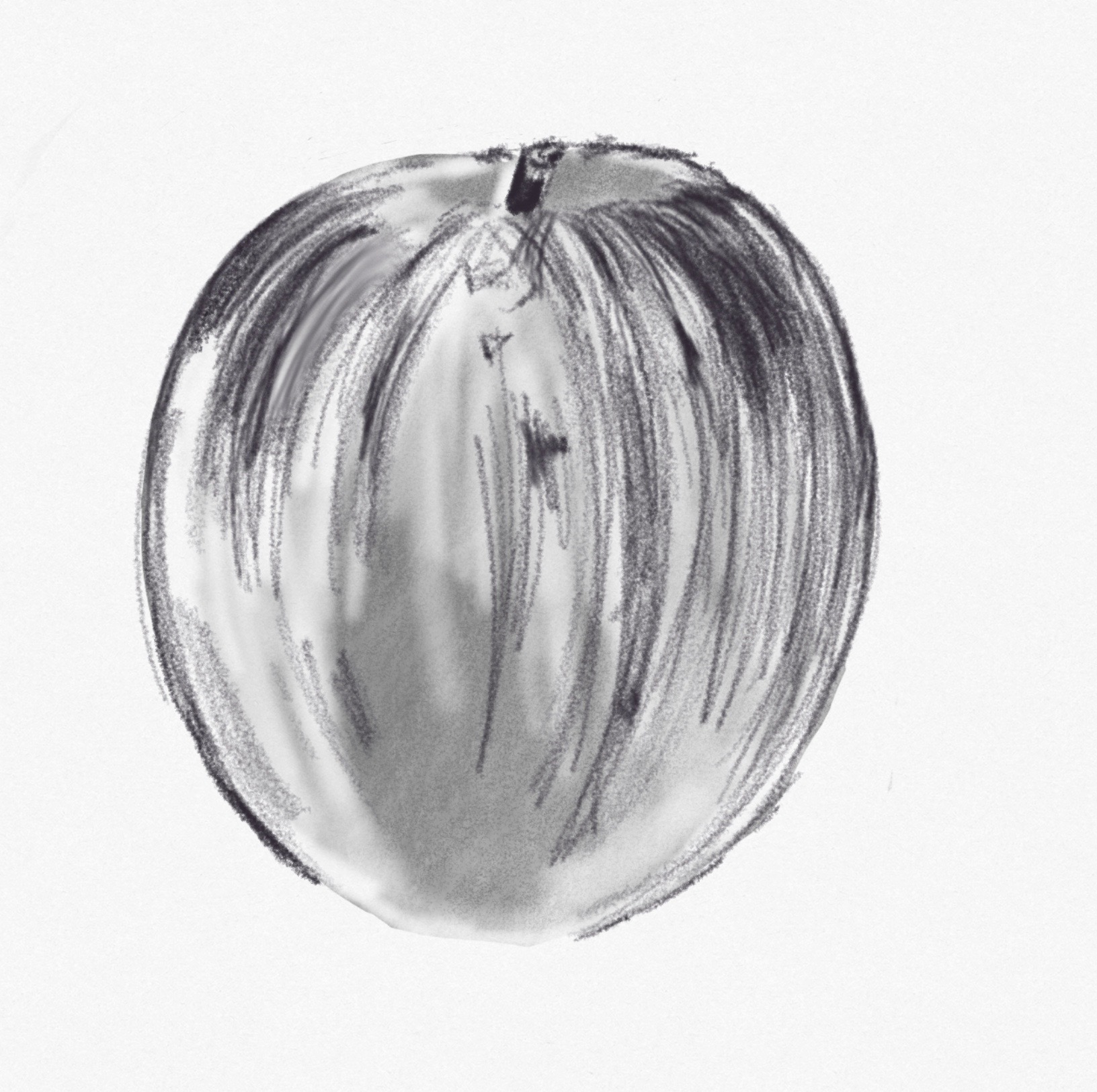 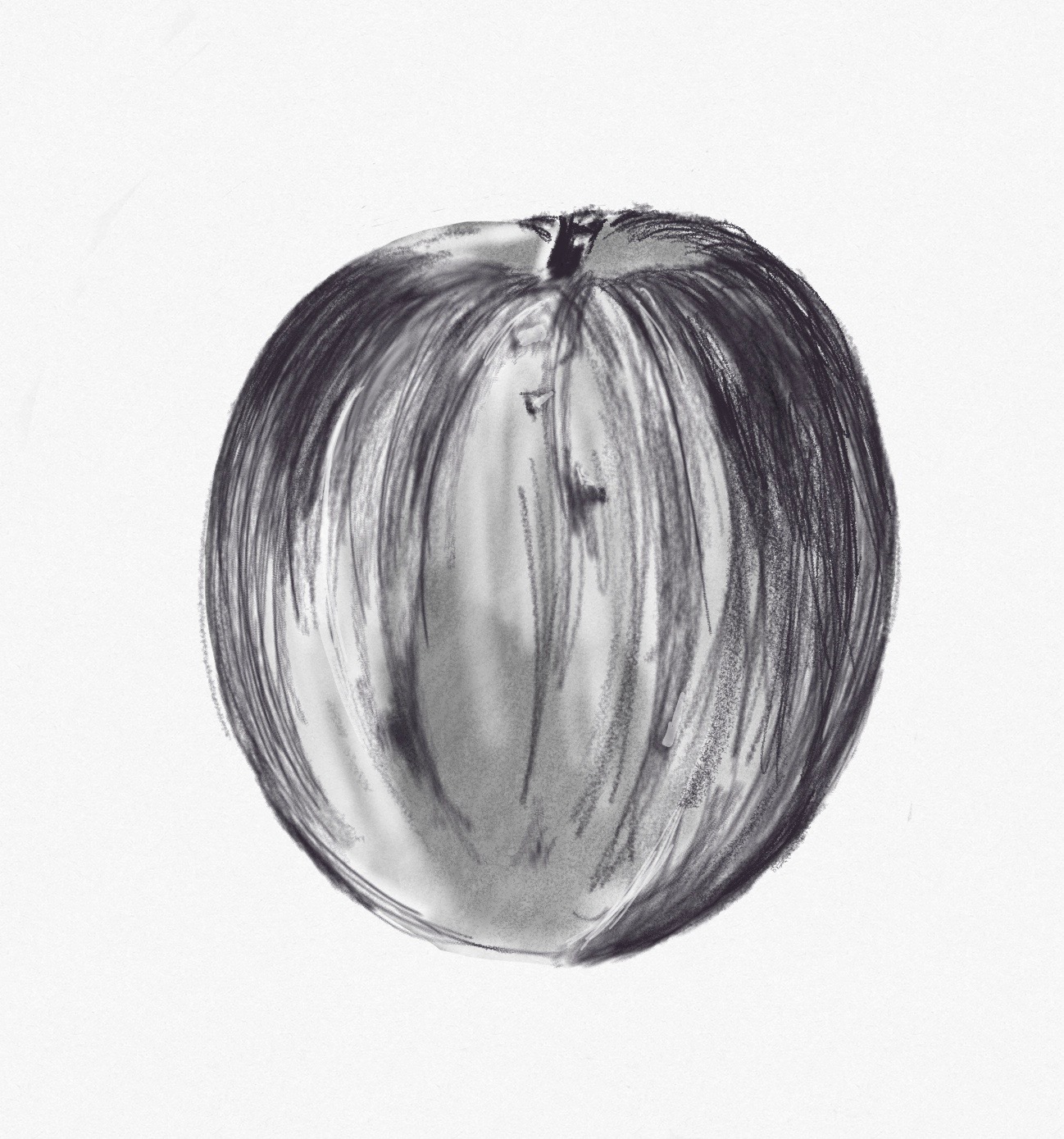 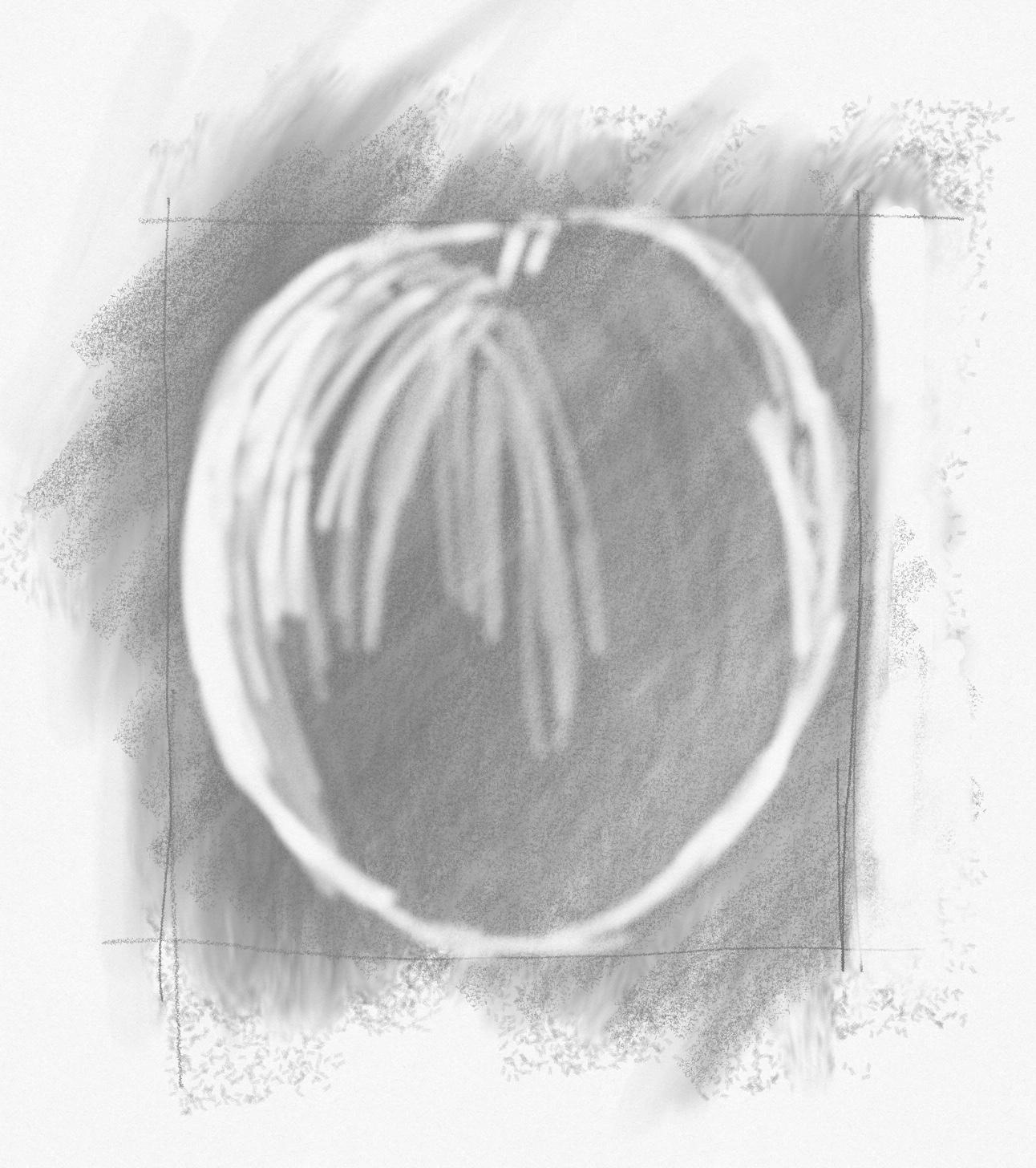 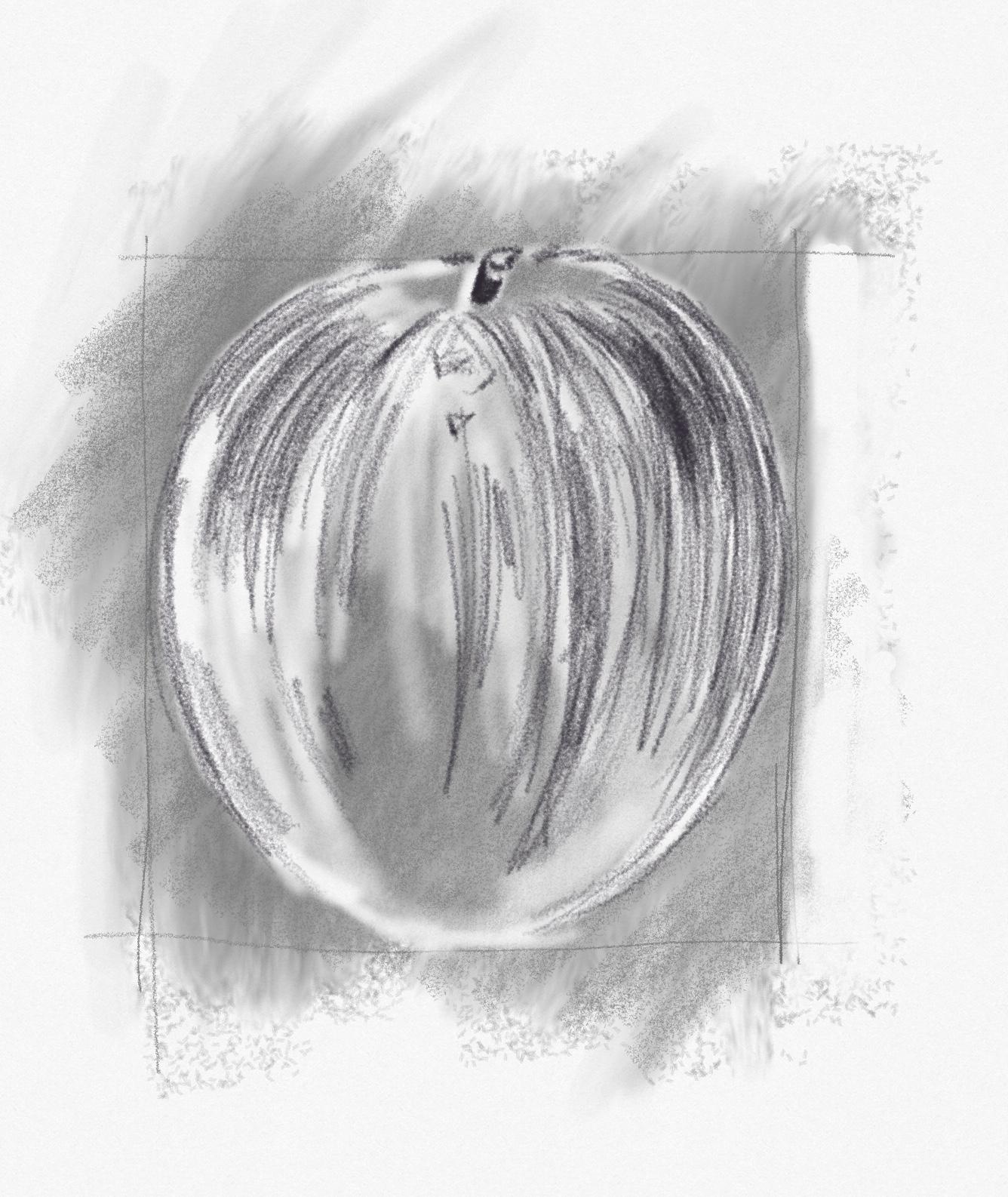 Step 4: draw using the eraser
Step 4: draw using the eraser and pencil
SC: I can apply tone in a controlled and sensitive manner
Investigation: Tone
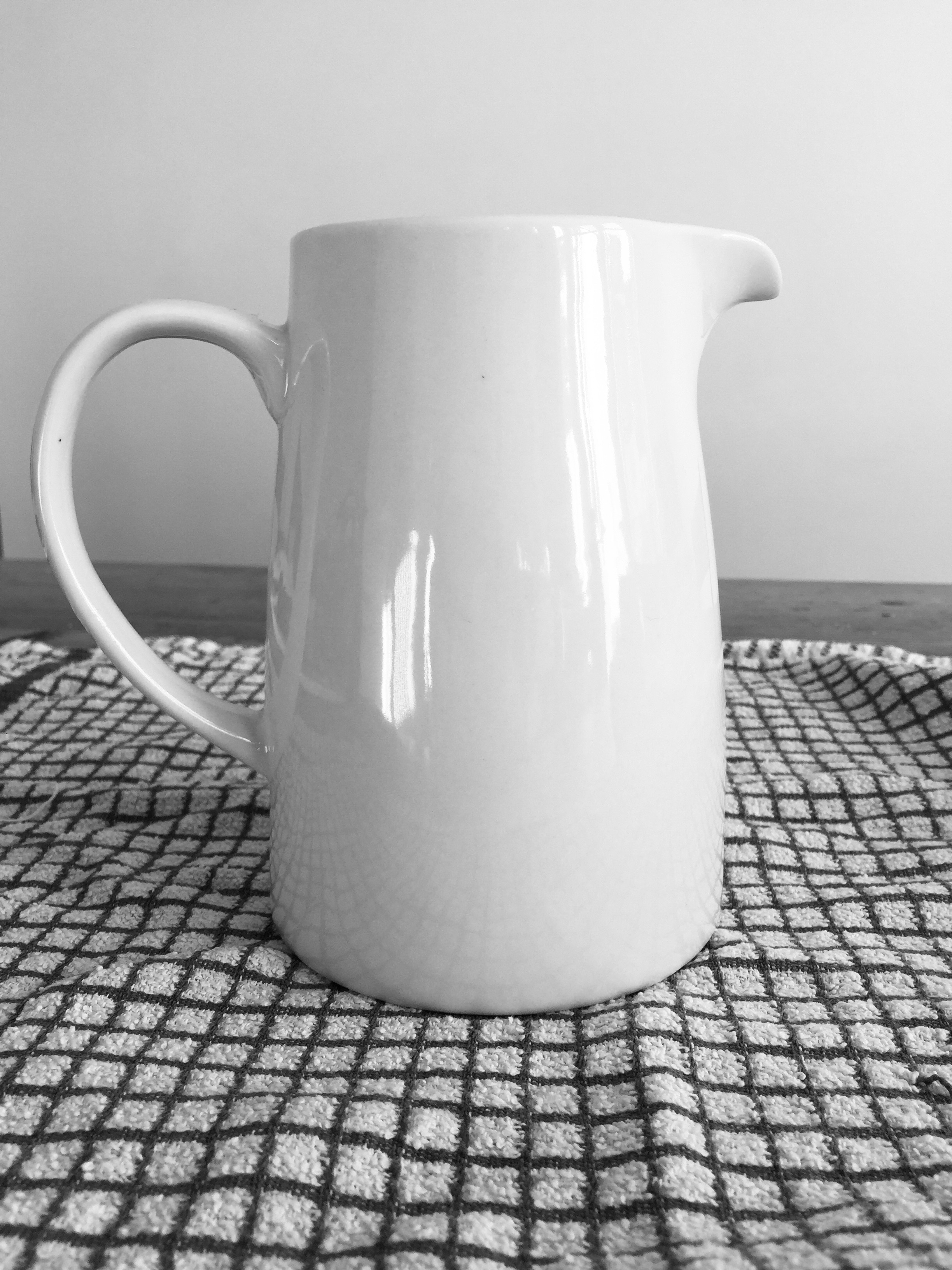 Drawing 

Look carefully at the this image. 
 
There are a curves on this object, which contains a shape called an ellipse.   

The thing that makes these shapes look rounded is how the light reflects off the object..

Using pencil draw the object as neatly as you can.
An ellipse a geometric is a geometric shape that results from viewing a circular shape in perspective, or from a different vantage point.
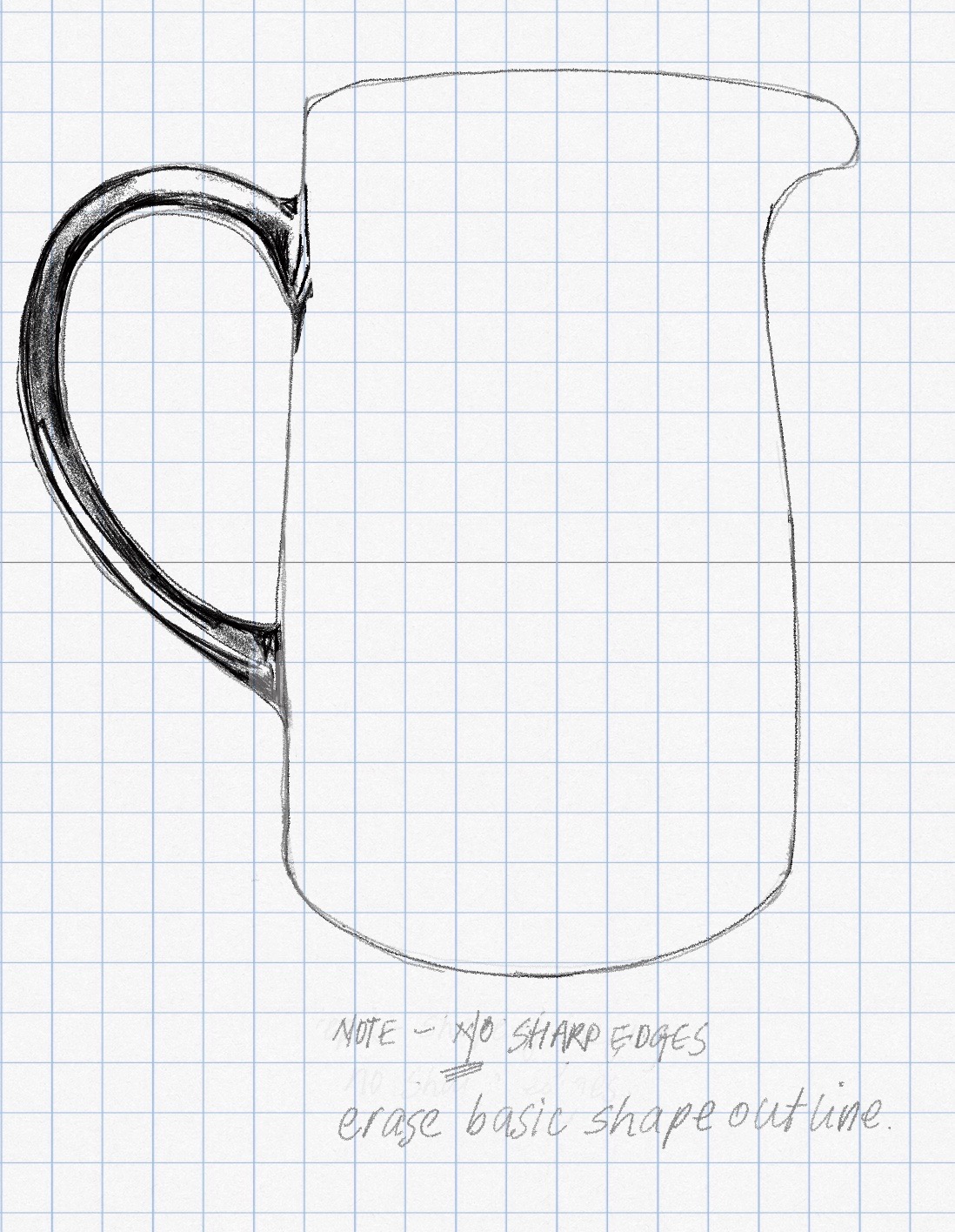 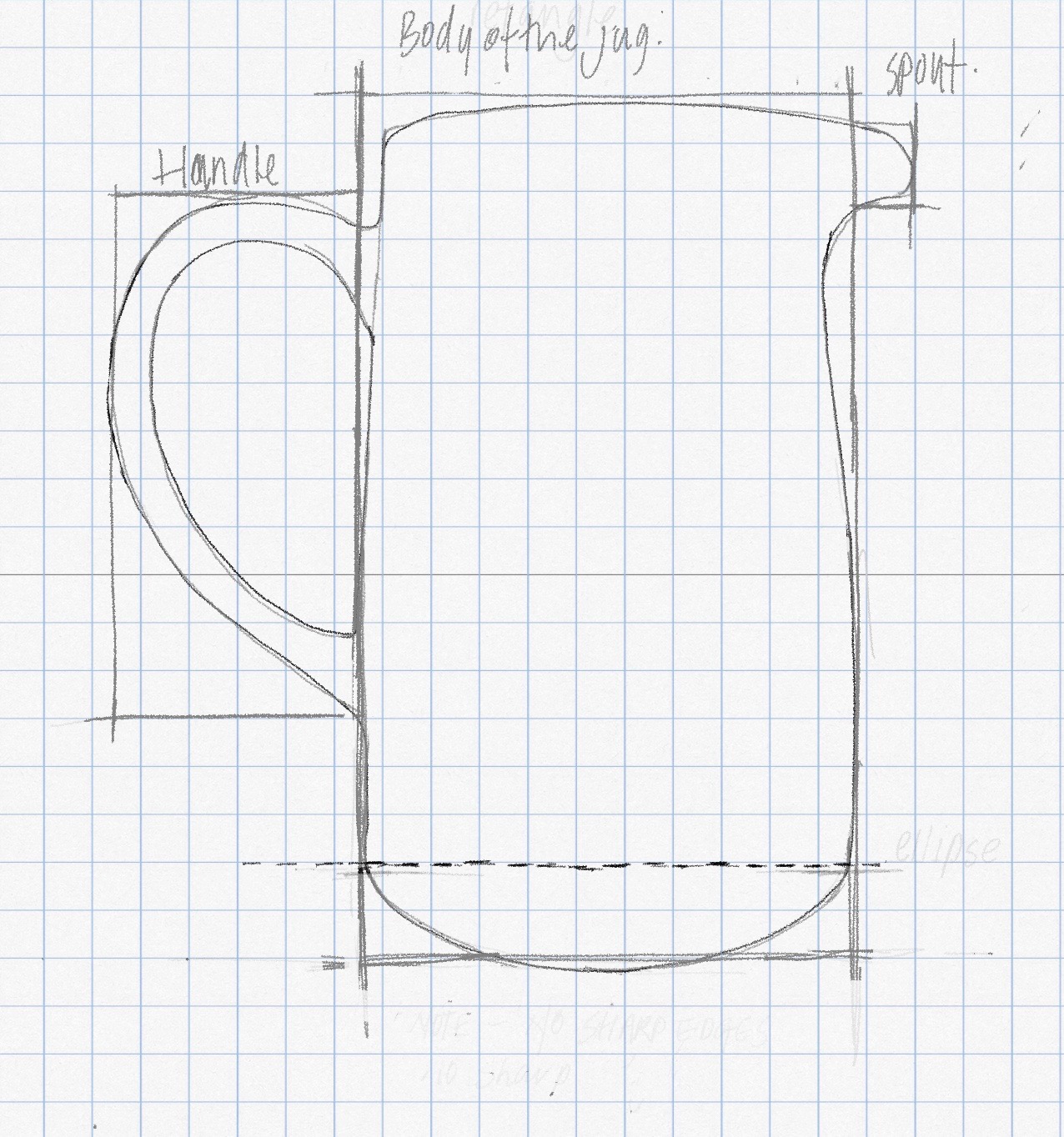 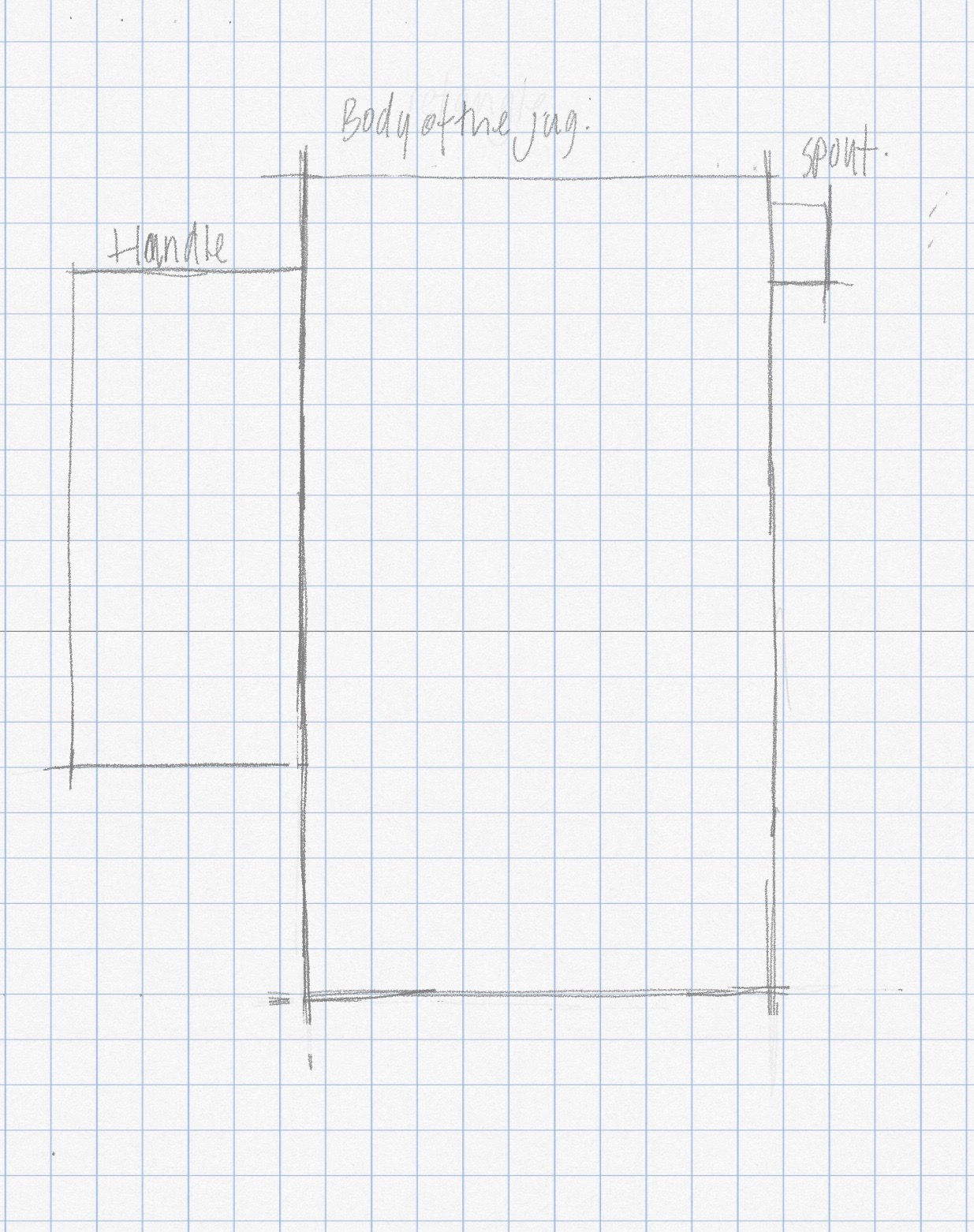 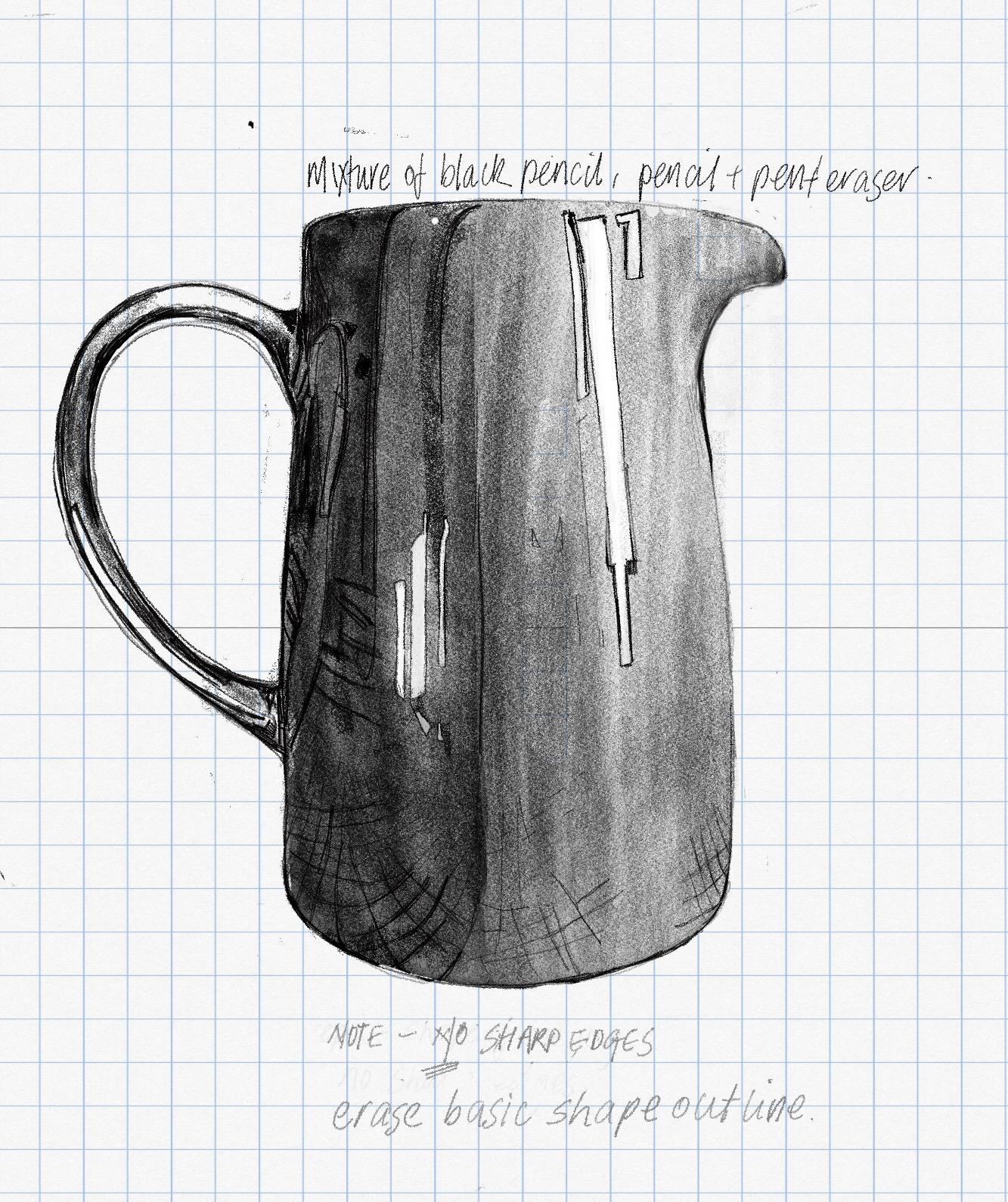 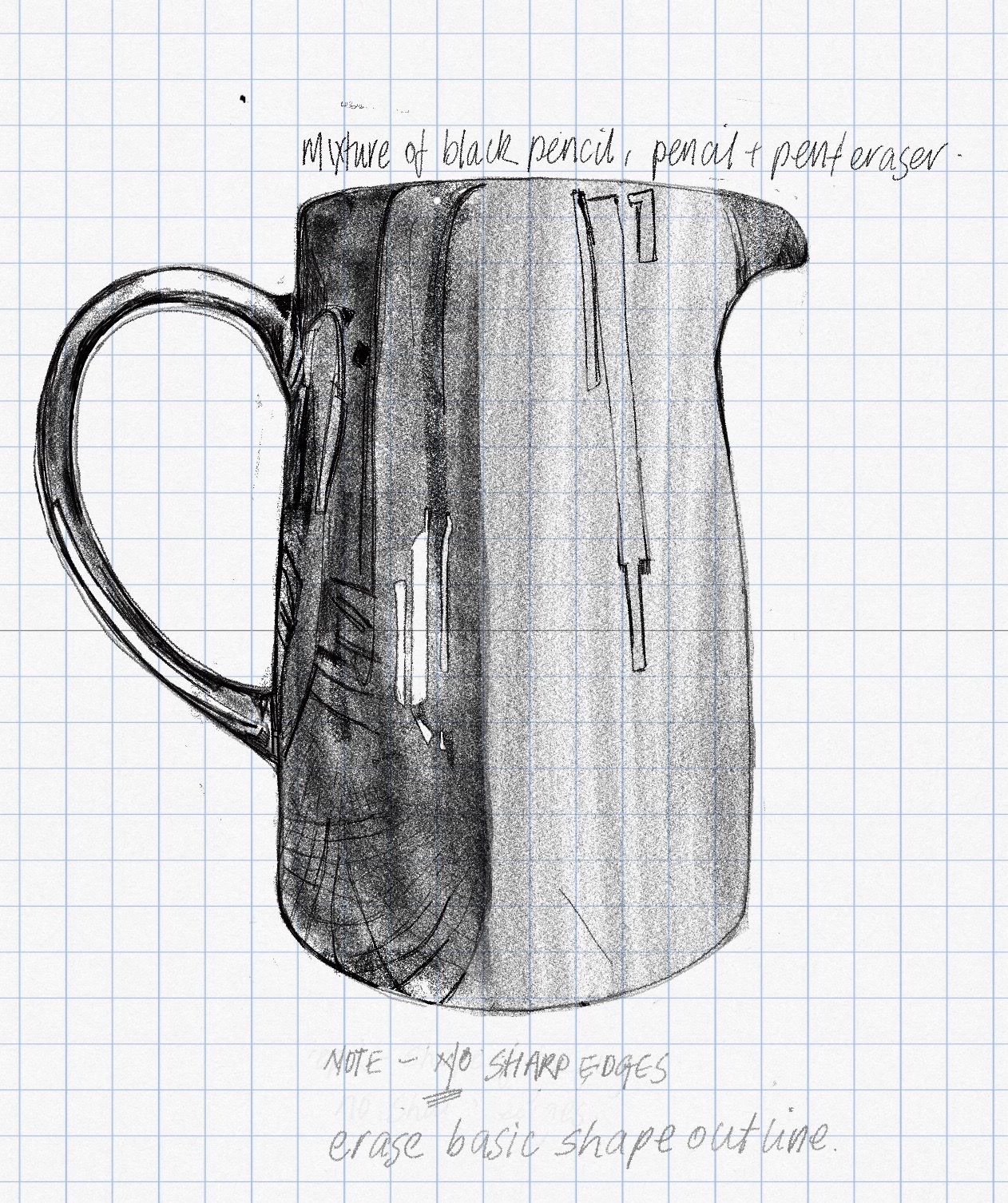 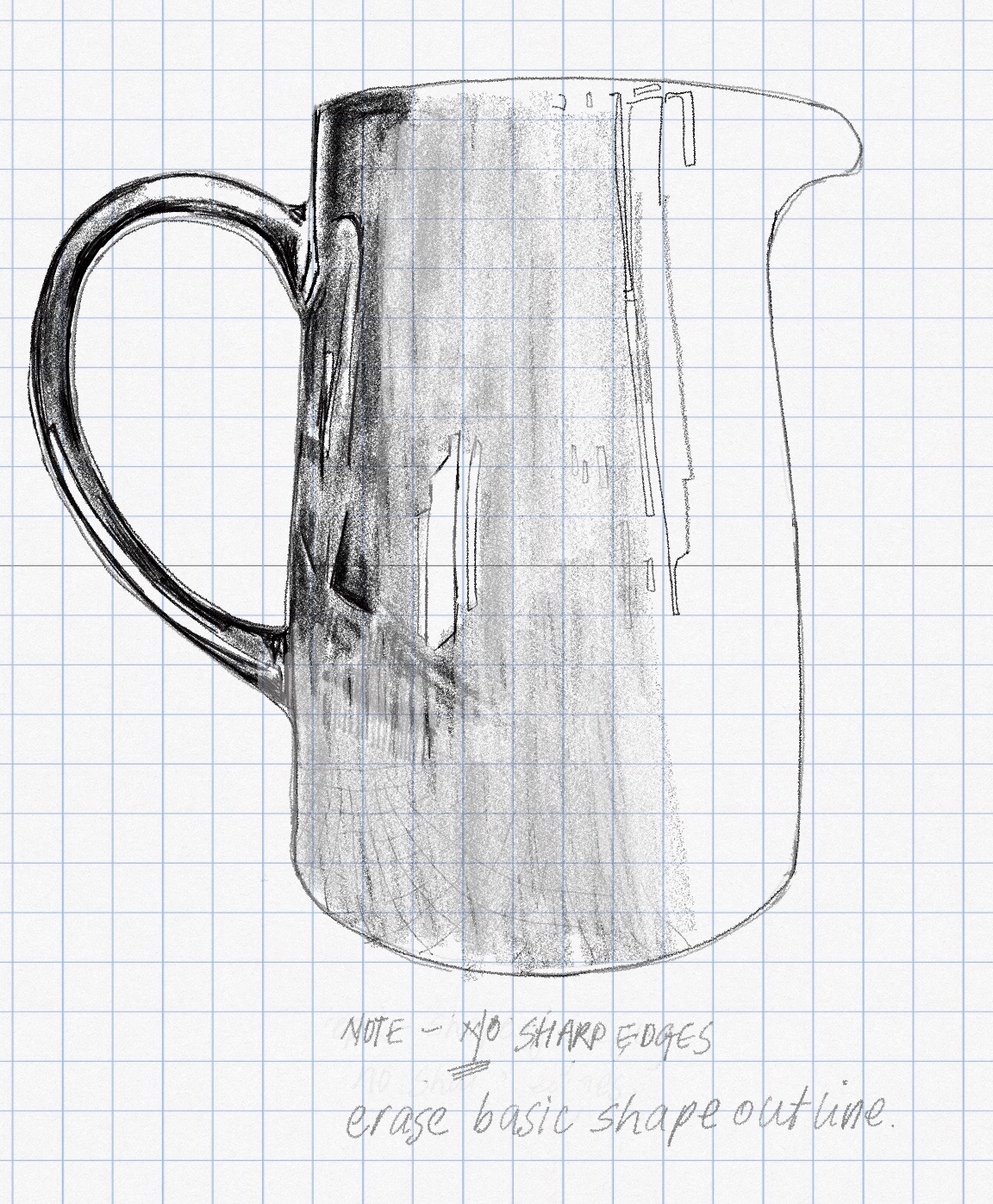 Investigation: Line Drawing
LI:
I am learning how to draw various objects.
SC:
I can identify basic
shapes within an object 
I can use and apply
knowledge to basic
shapes to create form
I can use different
drawing techniques to
create form
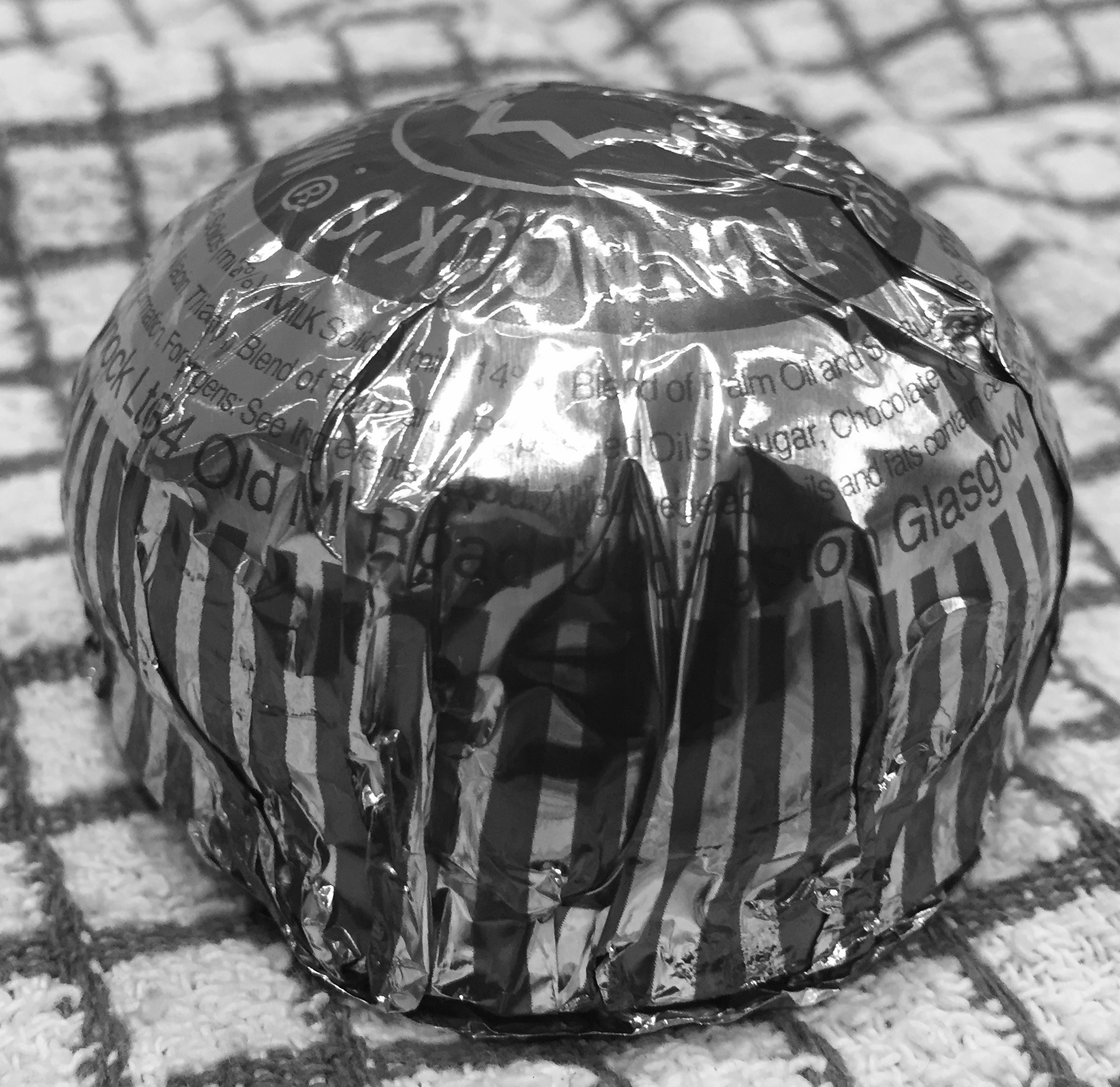 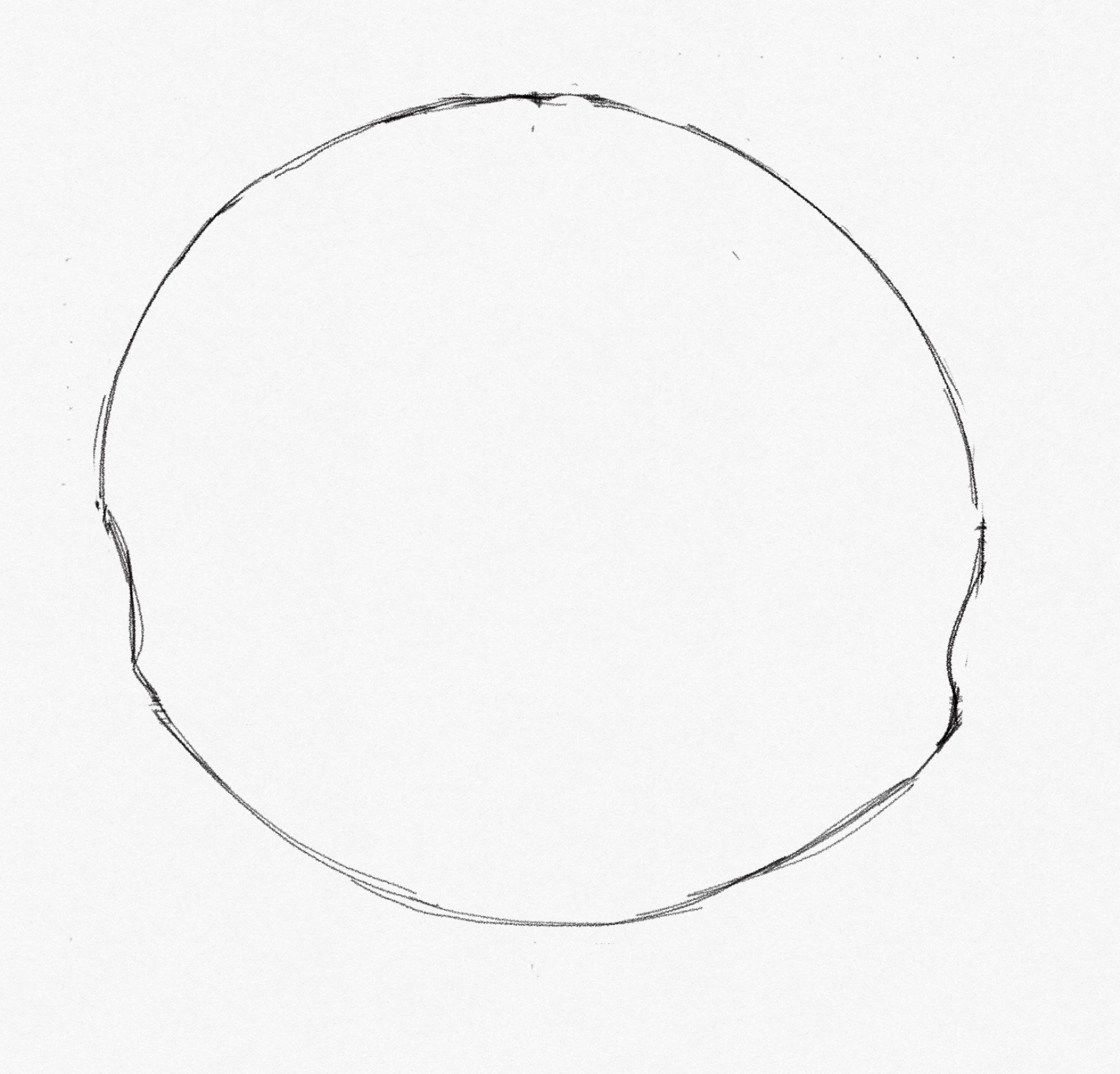 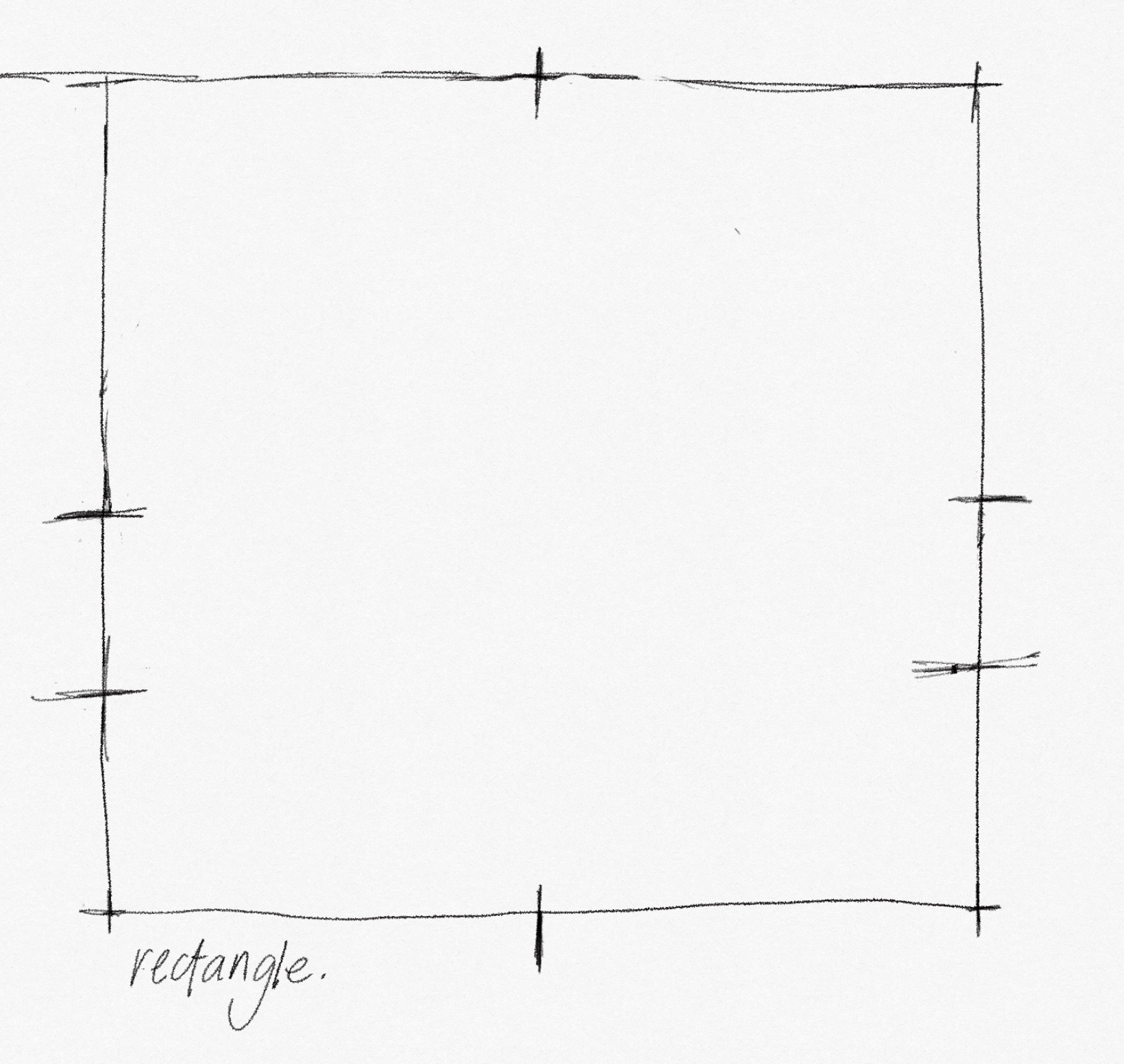 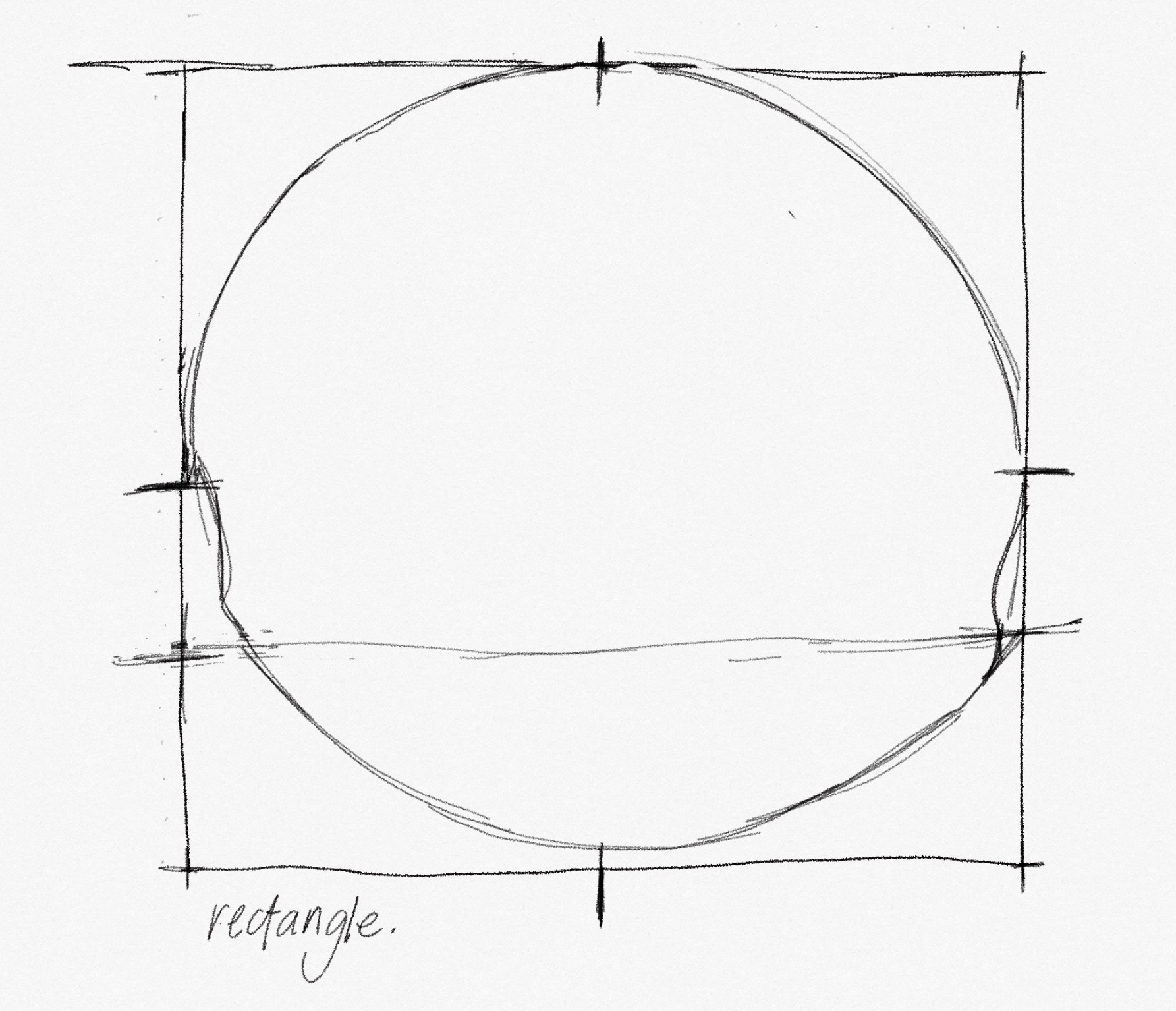 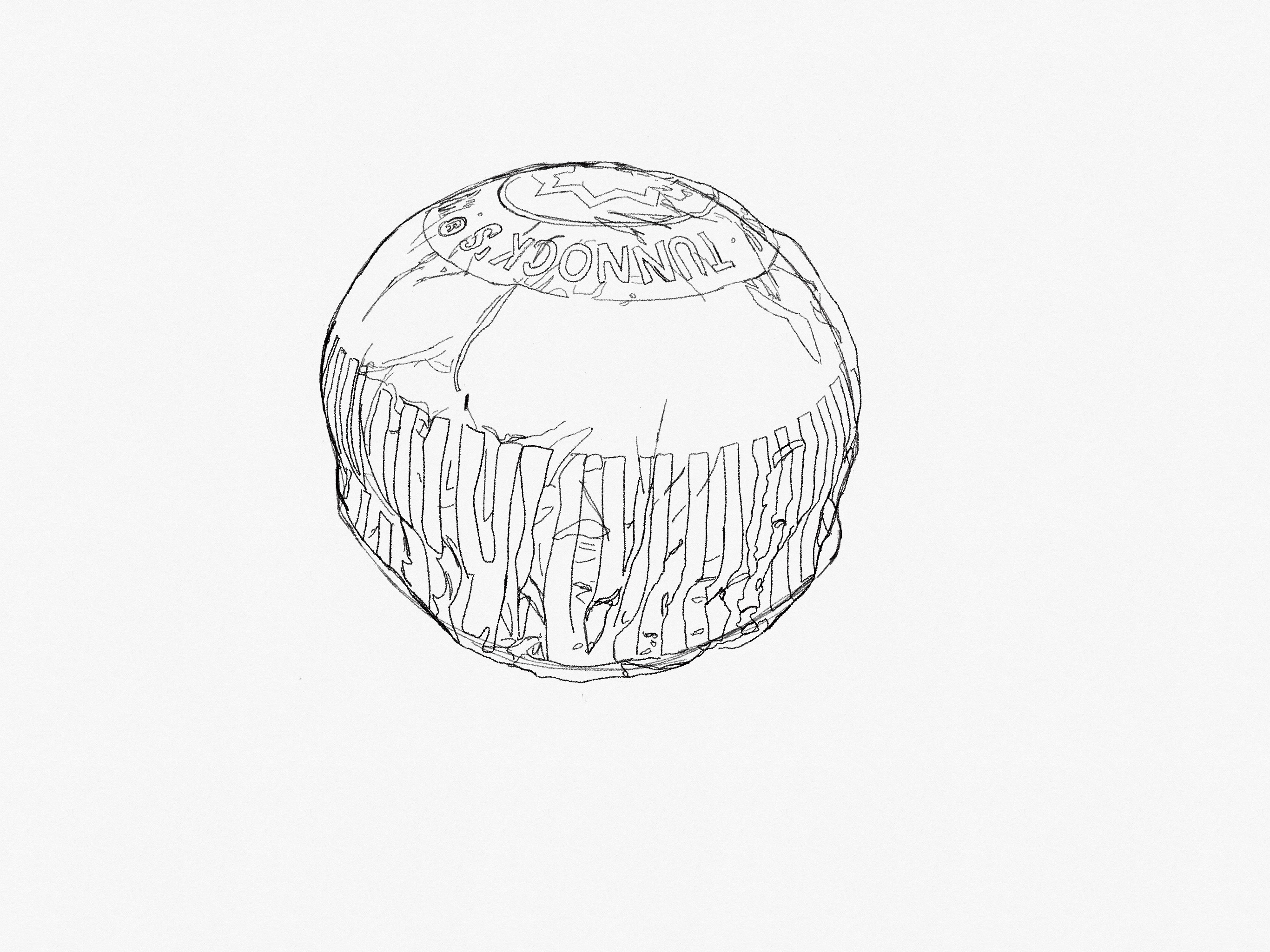 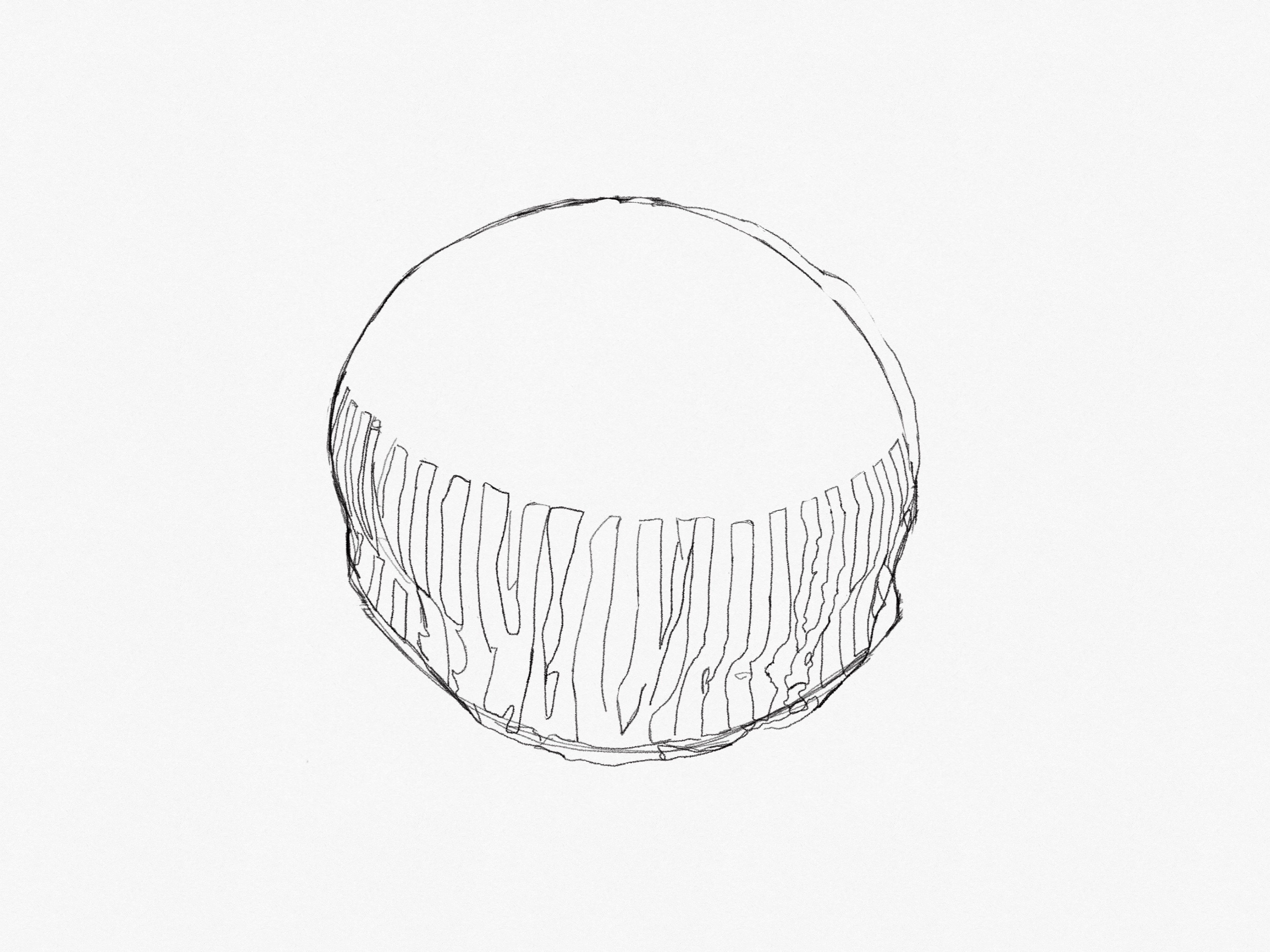 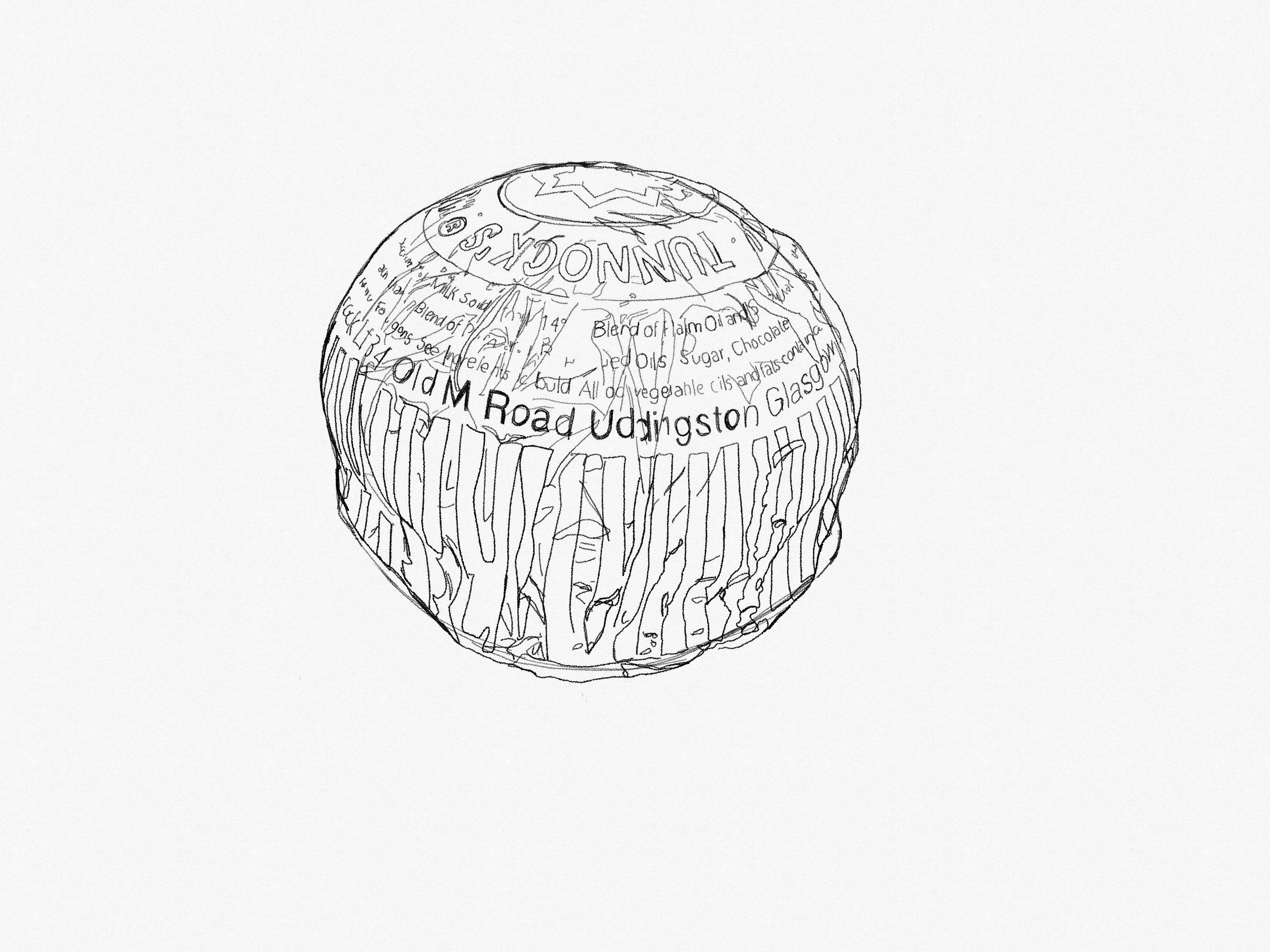 LI:  I am learning how to draw various objects.
SC: I can identify basic shapes within an object . I can use and apply knowledge to basic shapes to create form. I can use different drawing techniques to create form
Investigation
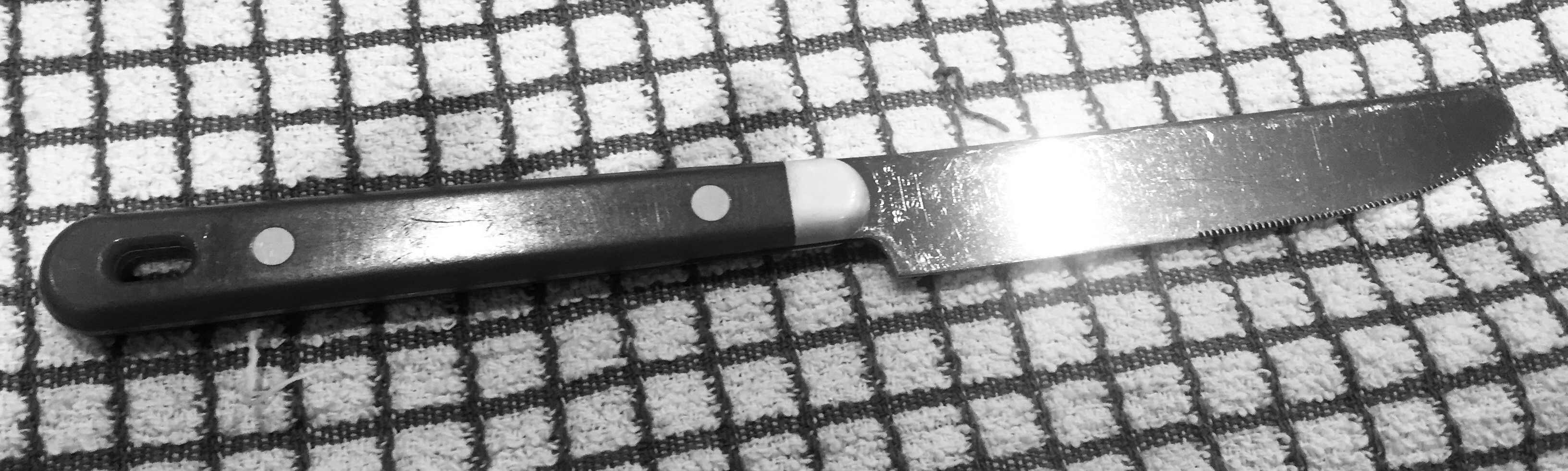 LI:  I am learning how to draw various objects.
SC: I can identify basic shapes within an object . I can use and apply knowledge to basic shapes to create form. I can use different drawing techniques to create form
Investigation: Cross Hatching
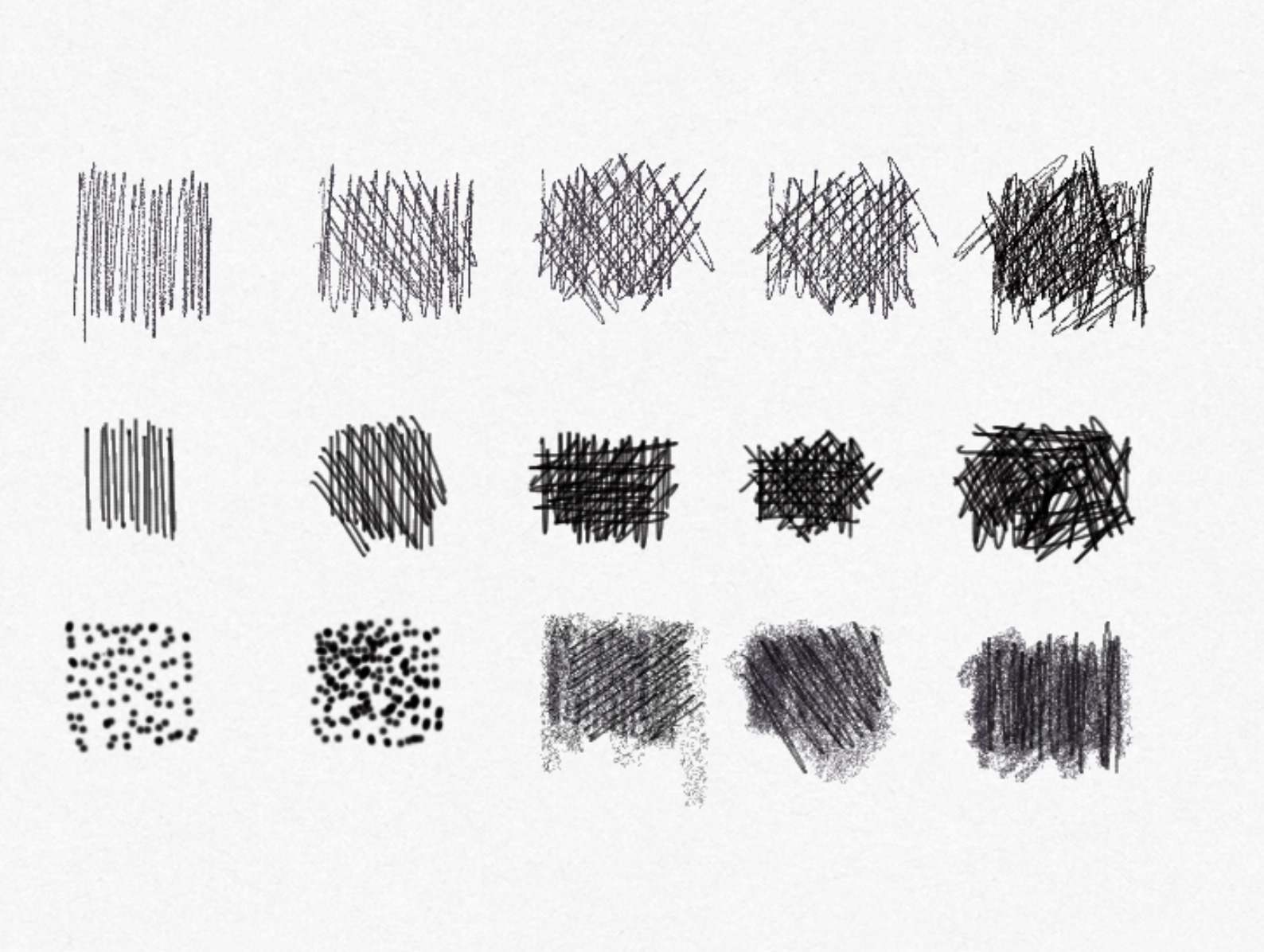 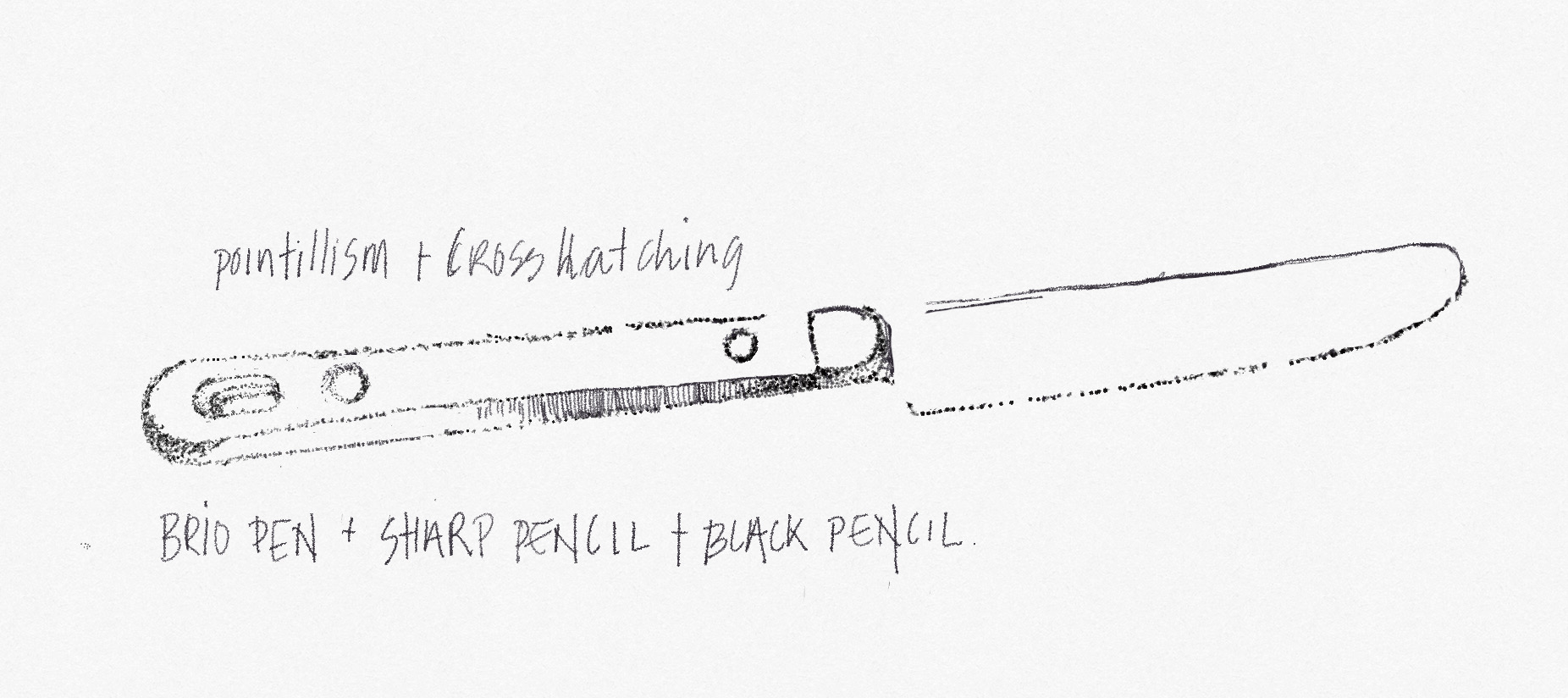 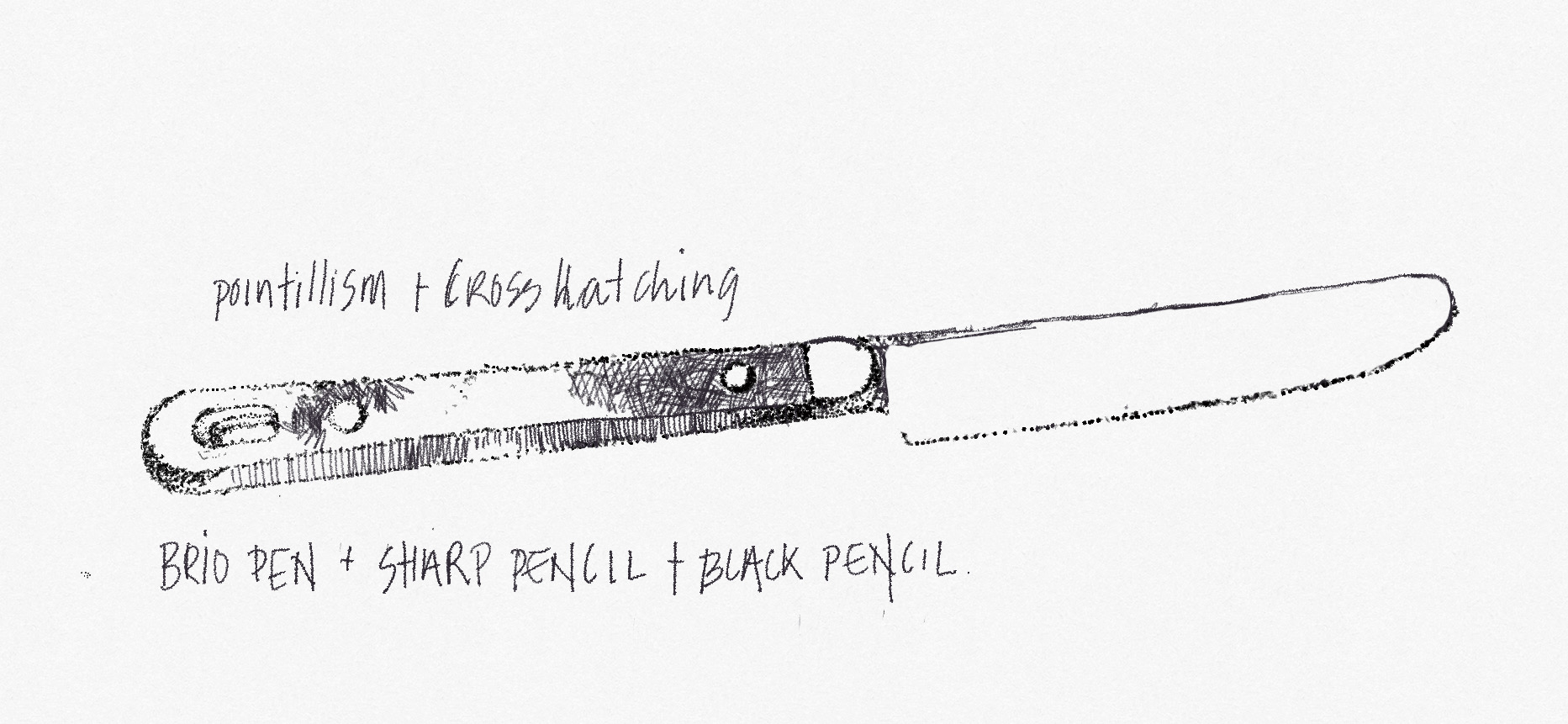 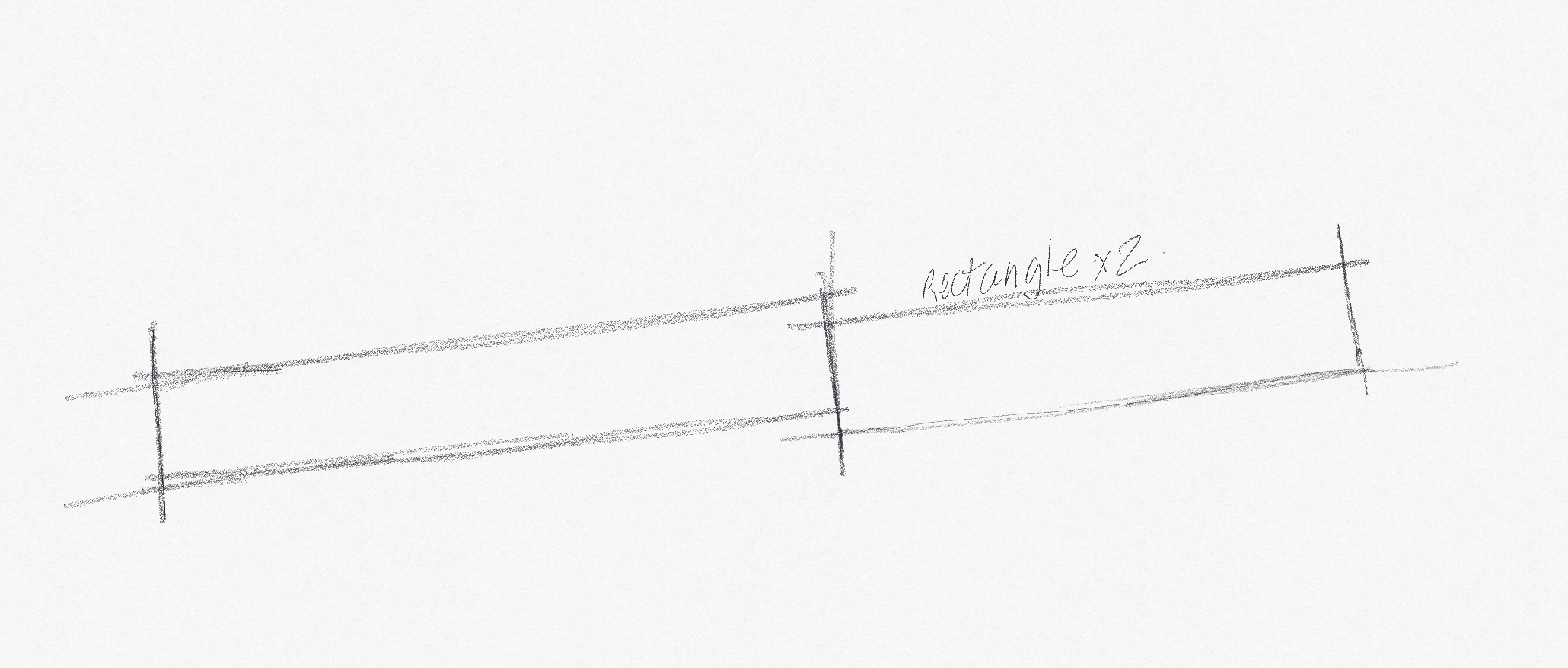 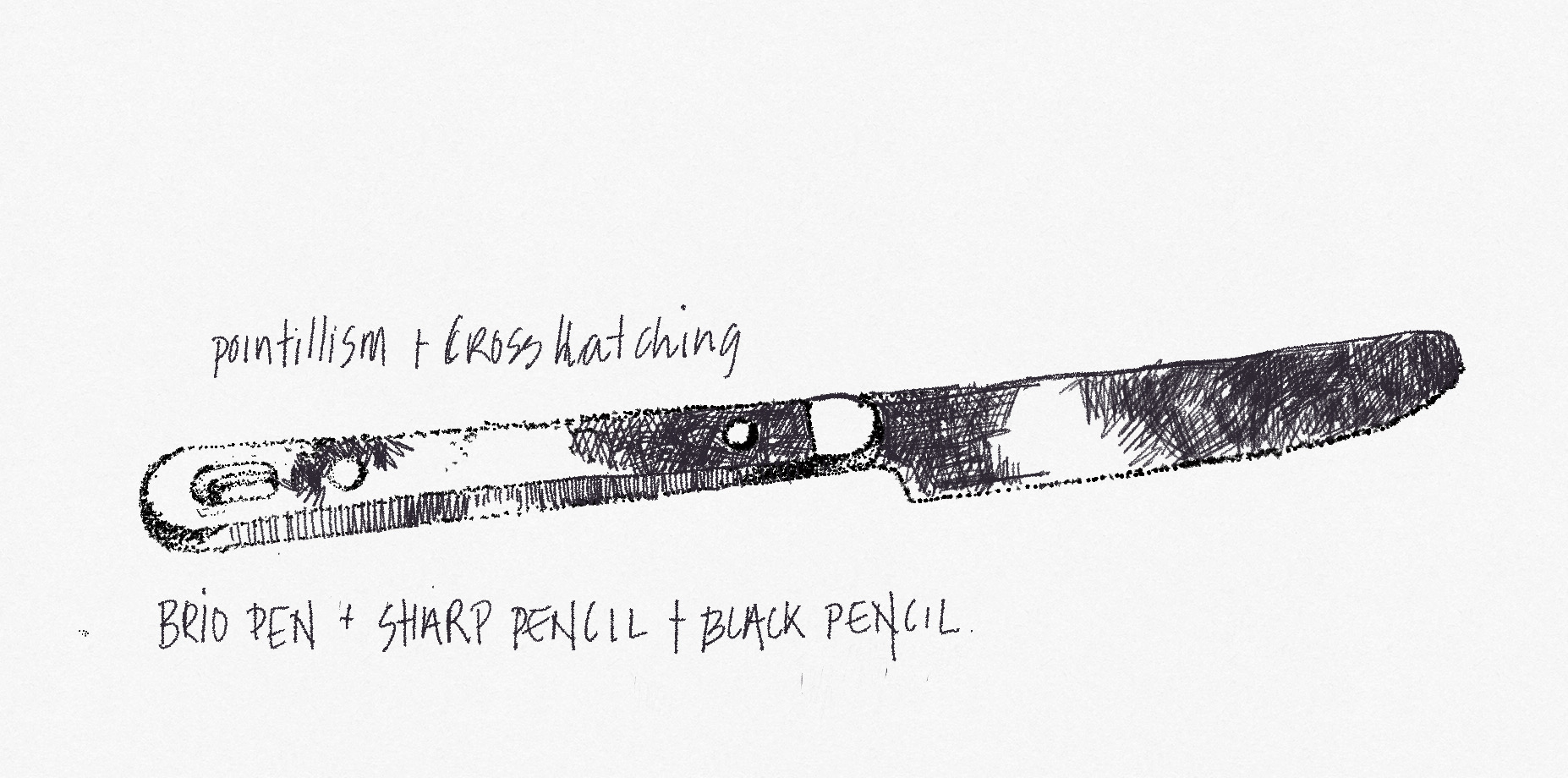 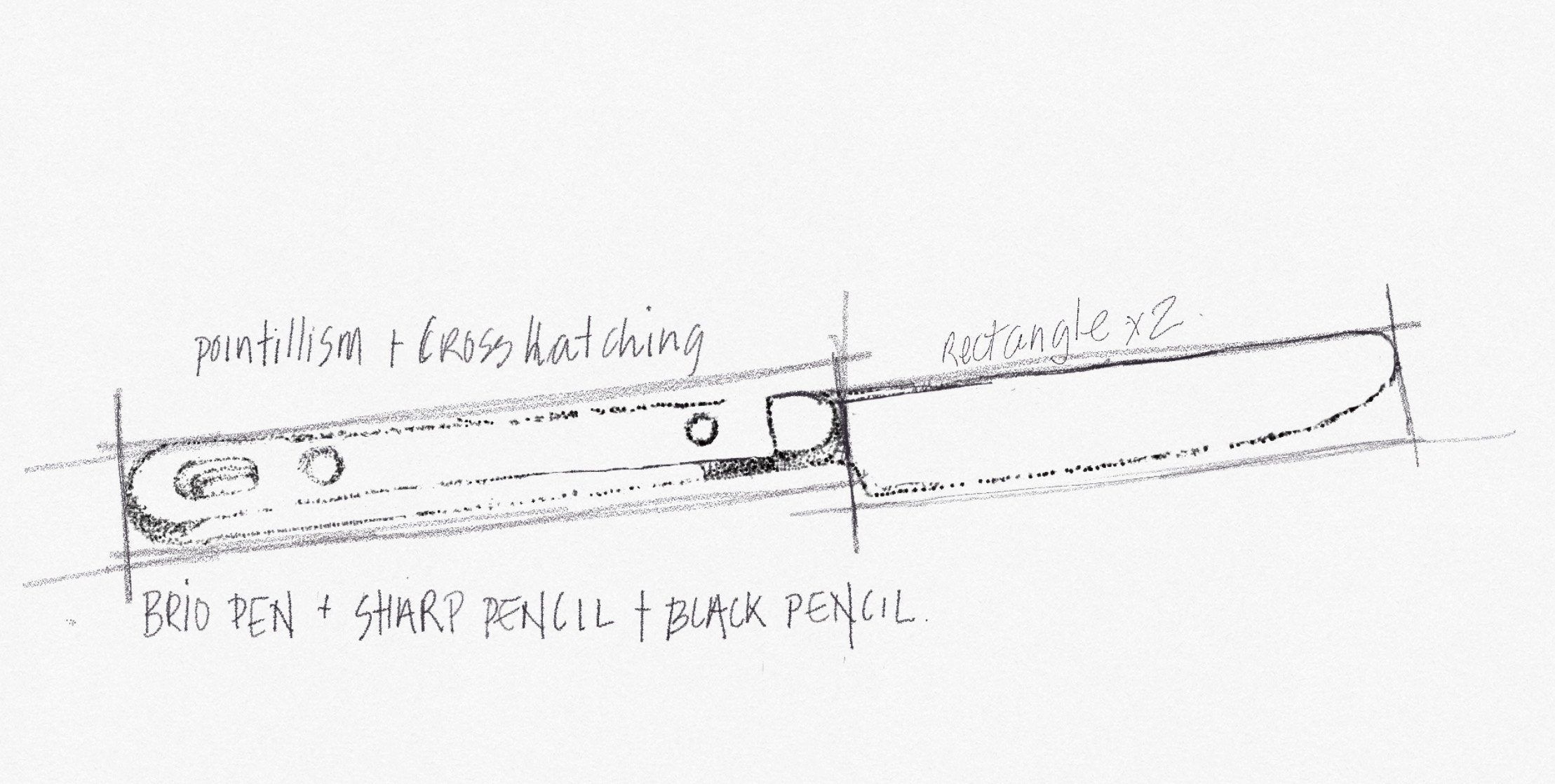 Investigation
Drawing 

Look carefully at the this image. 
 
There are a curves on this object, which contains a shape called an ellipse.   

The thing that makes these shapes look rounded is how the light reflects off the object..

Using pencil draw the object as neatly as you can.
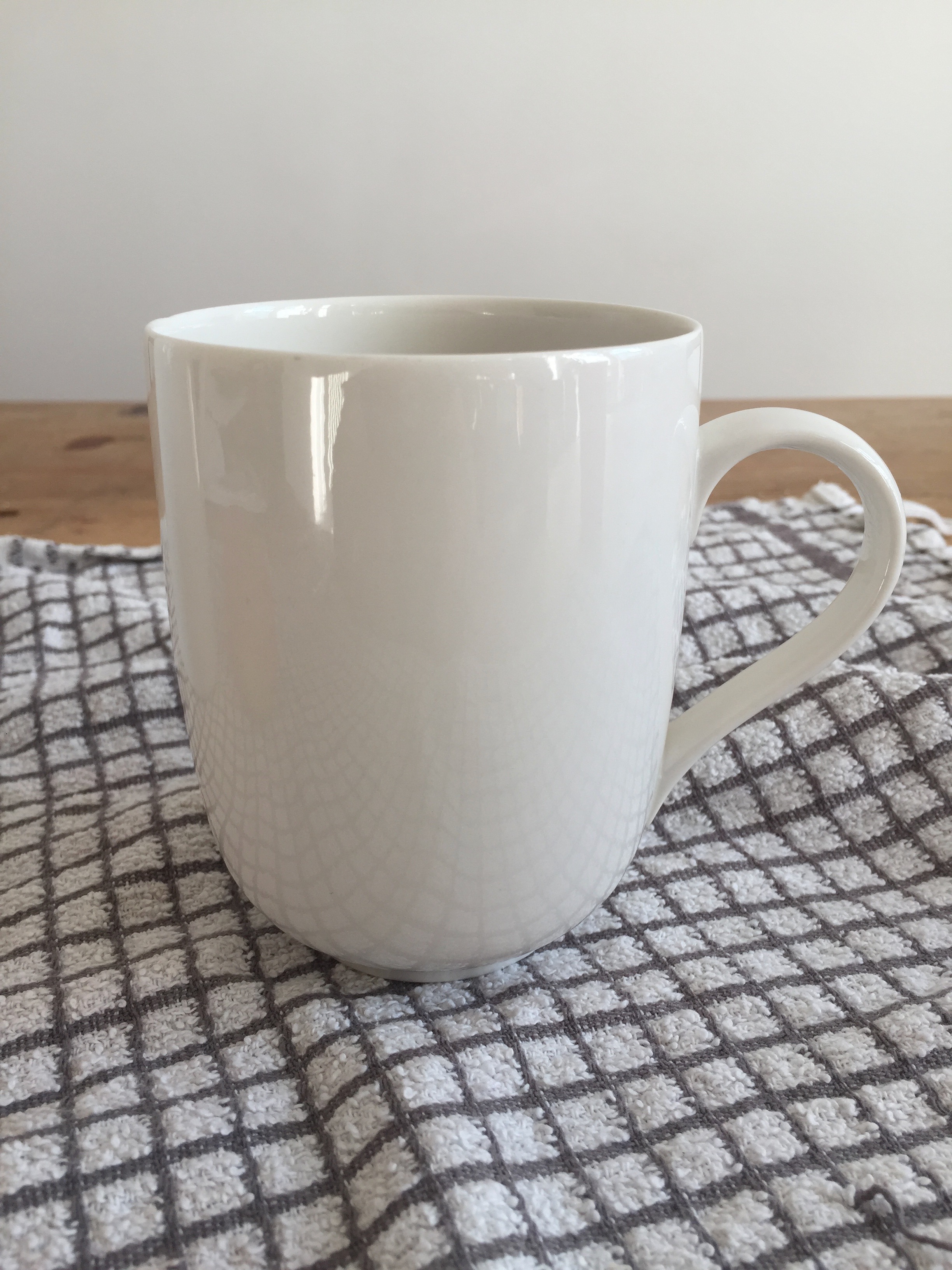 Investigation
LI:  I am learning how to draw various objects.
SC: I can identify basic shapes within an object . I can use and apply knowledge to basic shapes to create form. I can use different drawing techniques to create form
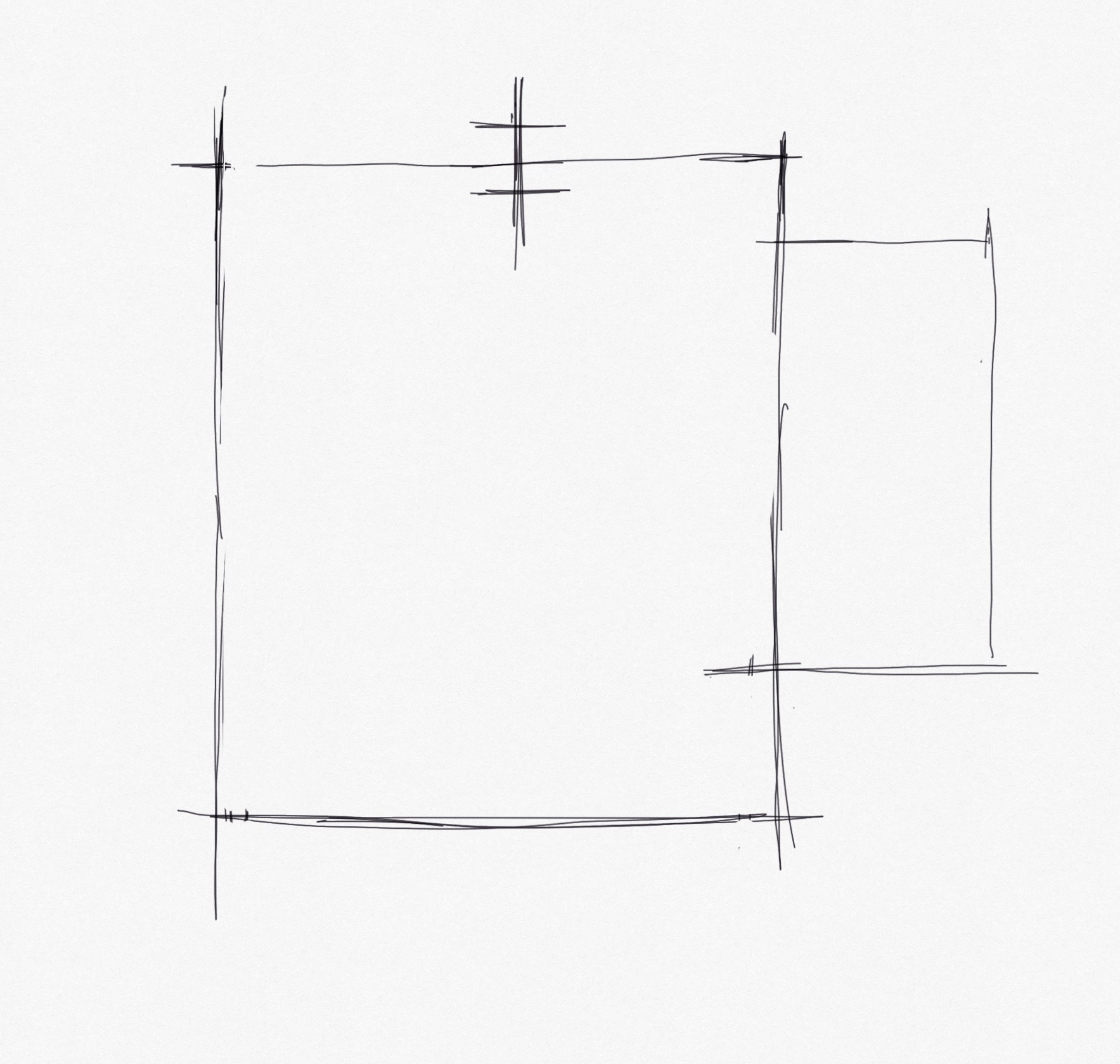 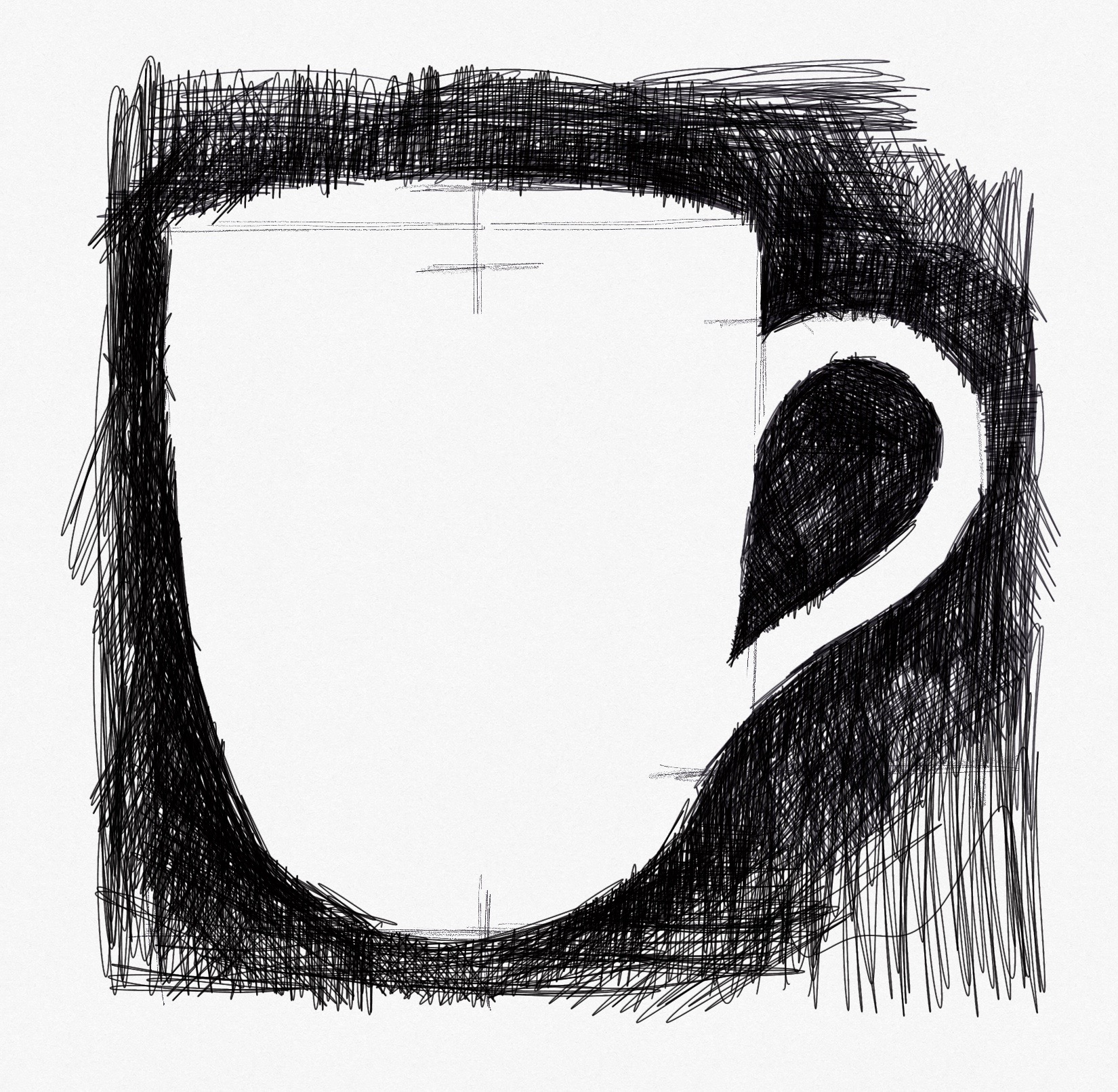 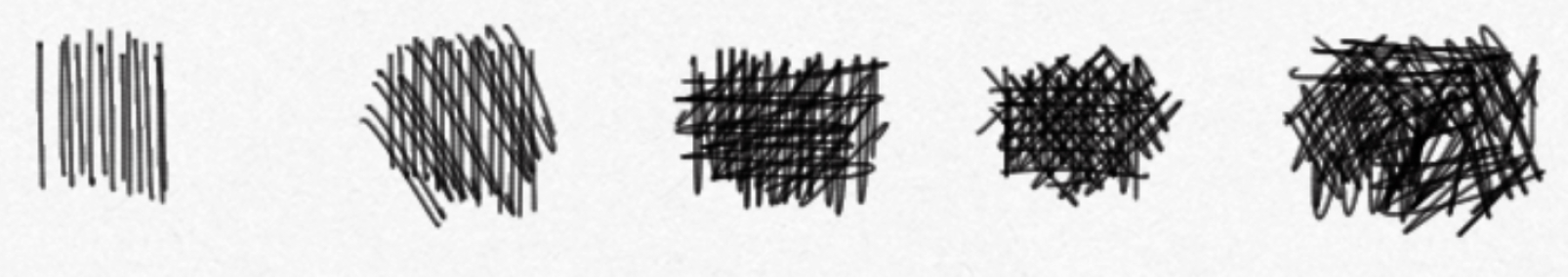 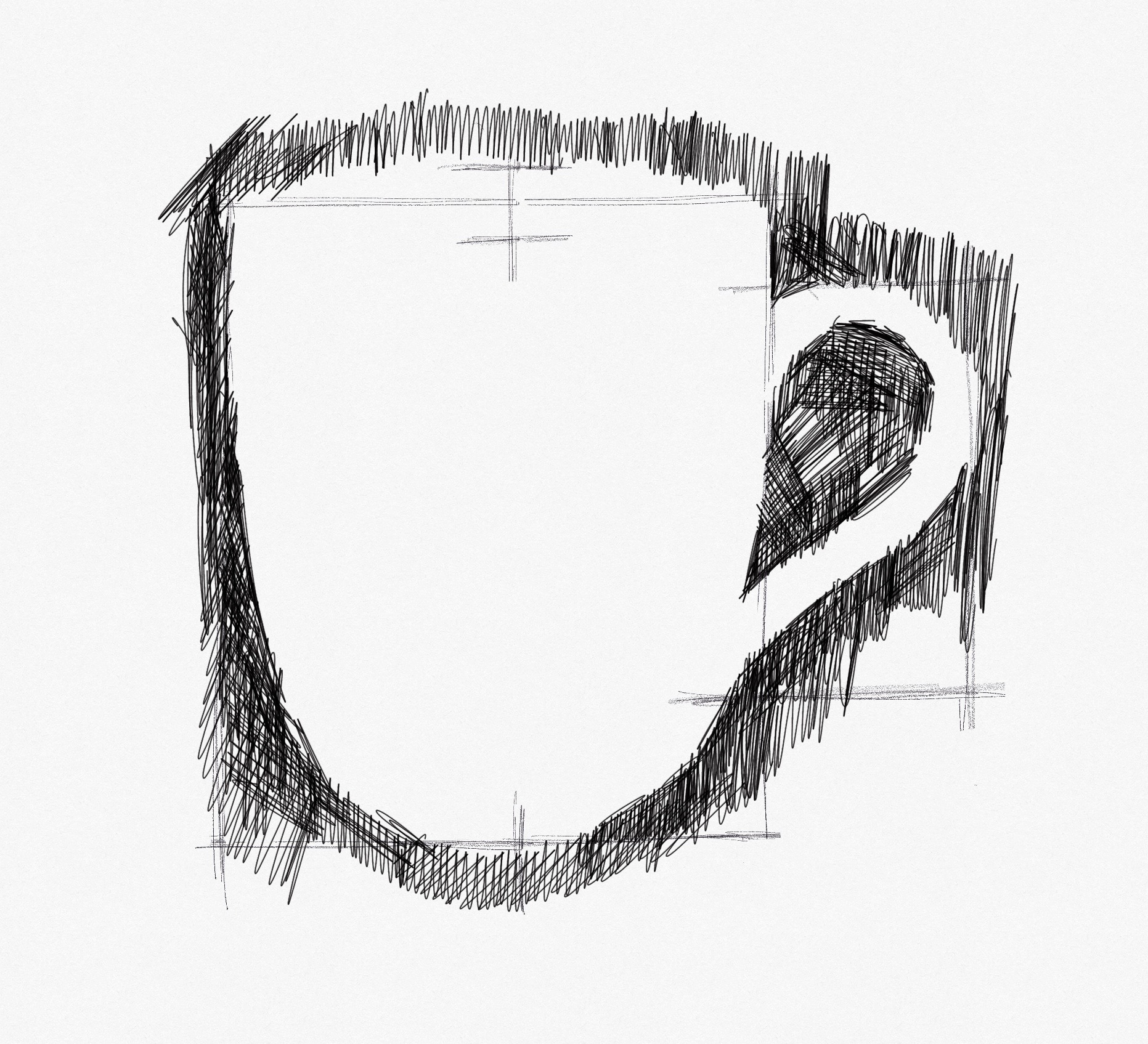 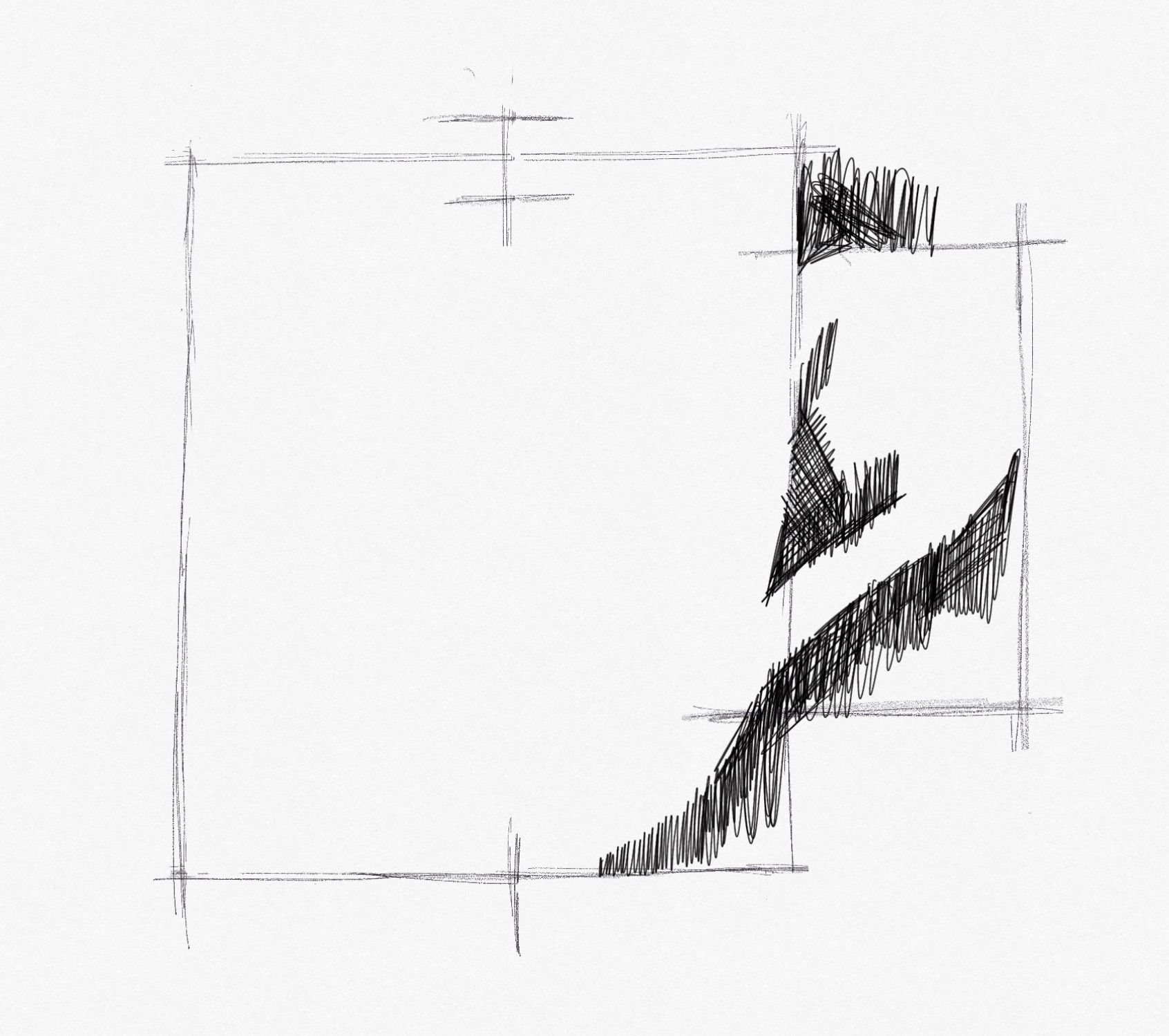 Development Compositions.
In the next steps for this unit you will now be asked to draw groups of similar objects and complete two compositions.

1 of these using a drawing technique of your choice where you focus will be  improving your scale, tone and shape.

1 of the compositions should in pencil where you will focus on improving applying line to create form.
Development Compositions.
Complete the worksheet
LI: Independently, I am going to combine newly learnt techniques to complete two compositions.

SC: I have attempted composition applying line to create form.

SC:I have applied tone, depicted scale in my composition using various techniques
HINT: SHADOWS ARE NOT BLACK
Development Compositions.
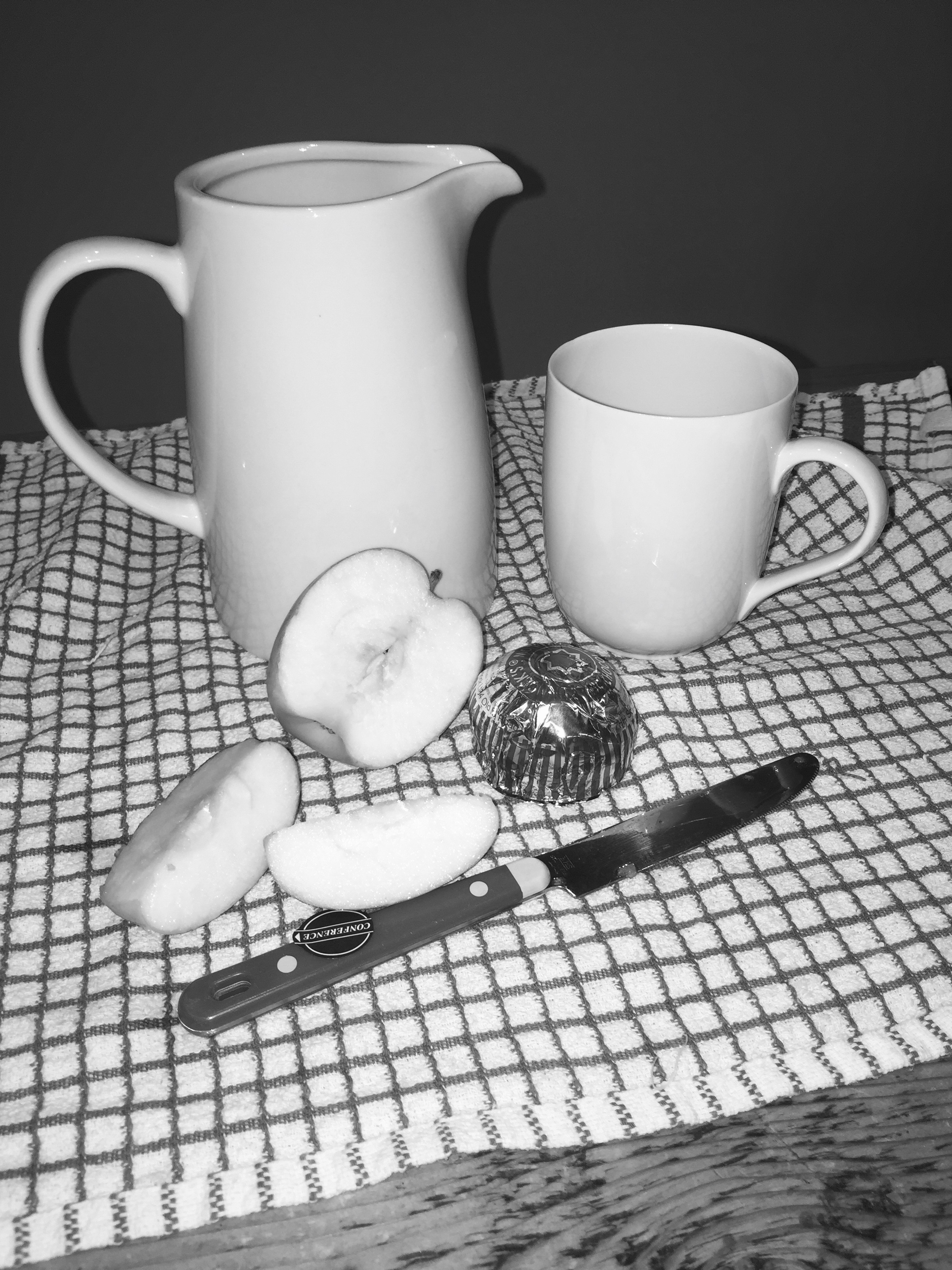 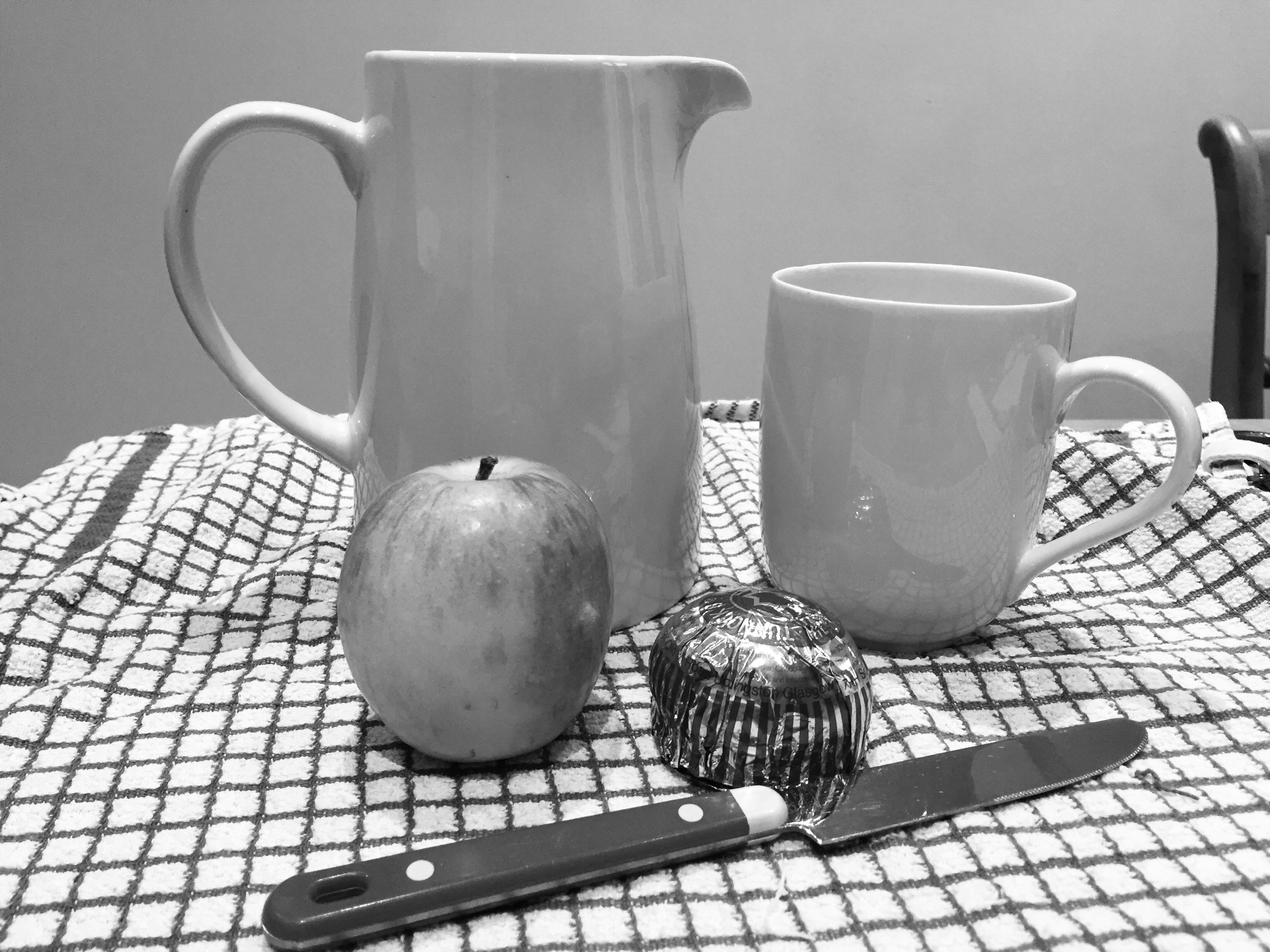 Critical Lesson on Ralph Goings
Development: Composition
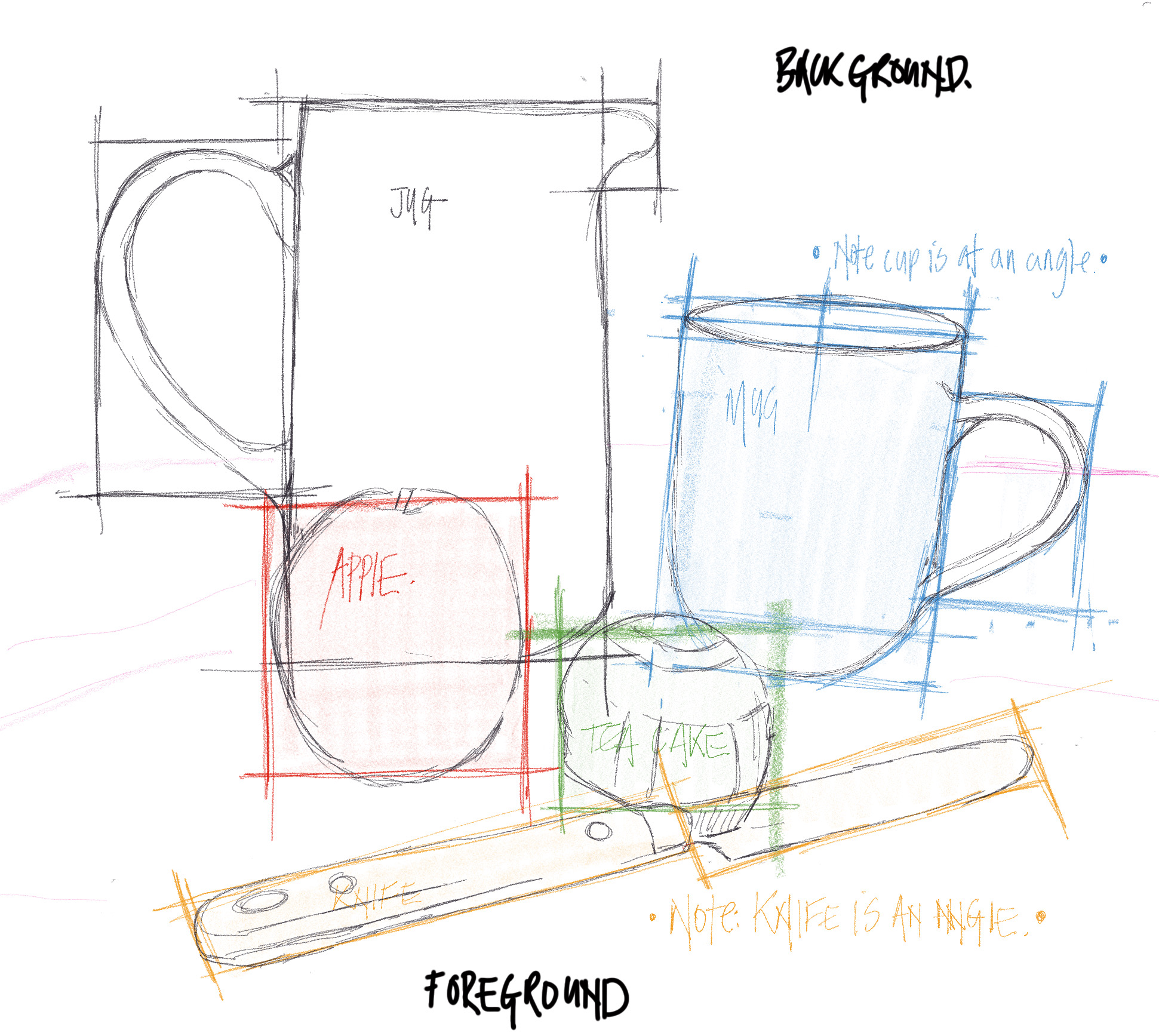 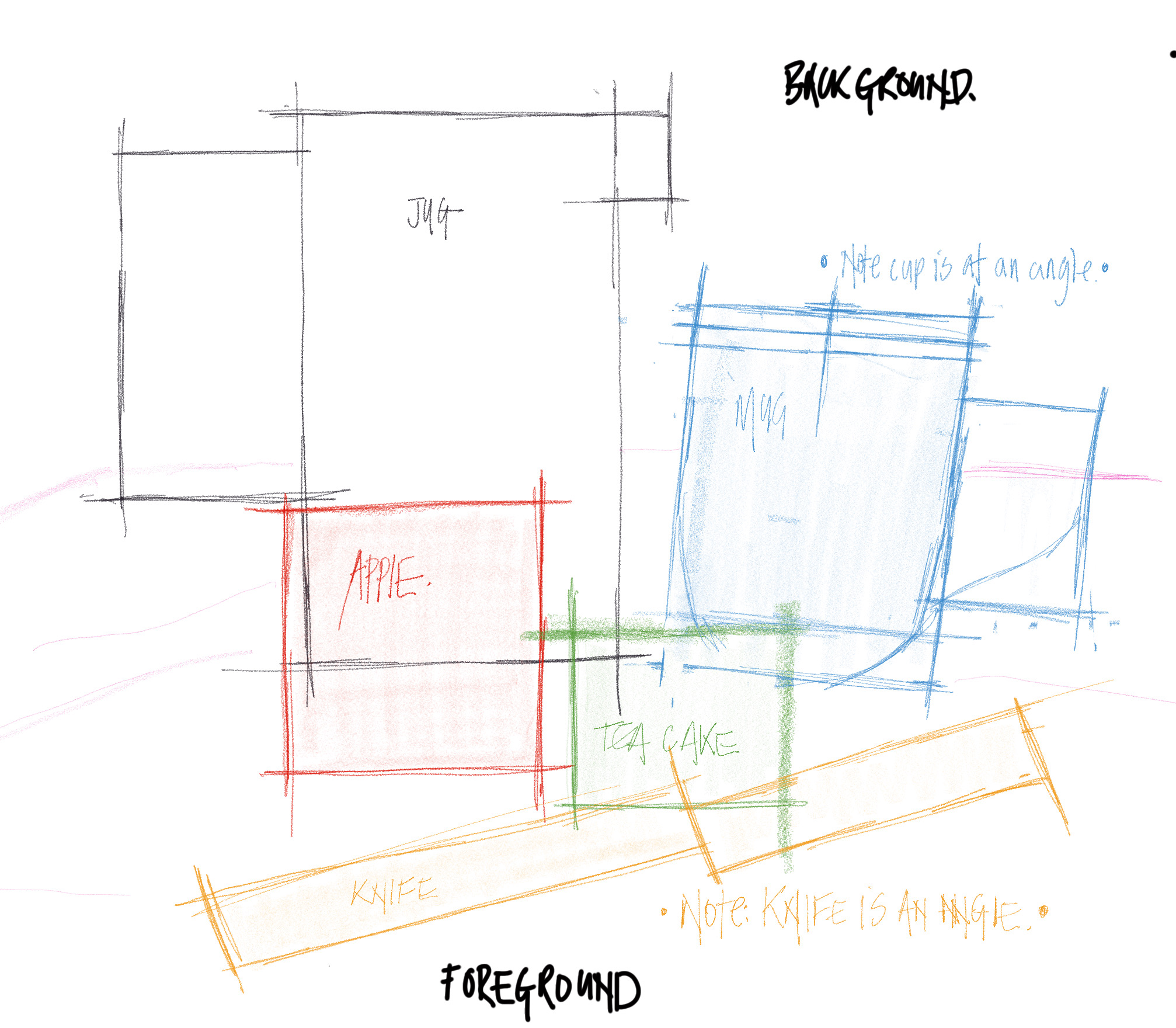 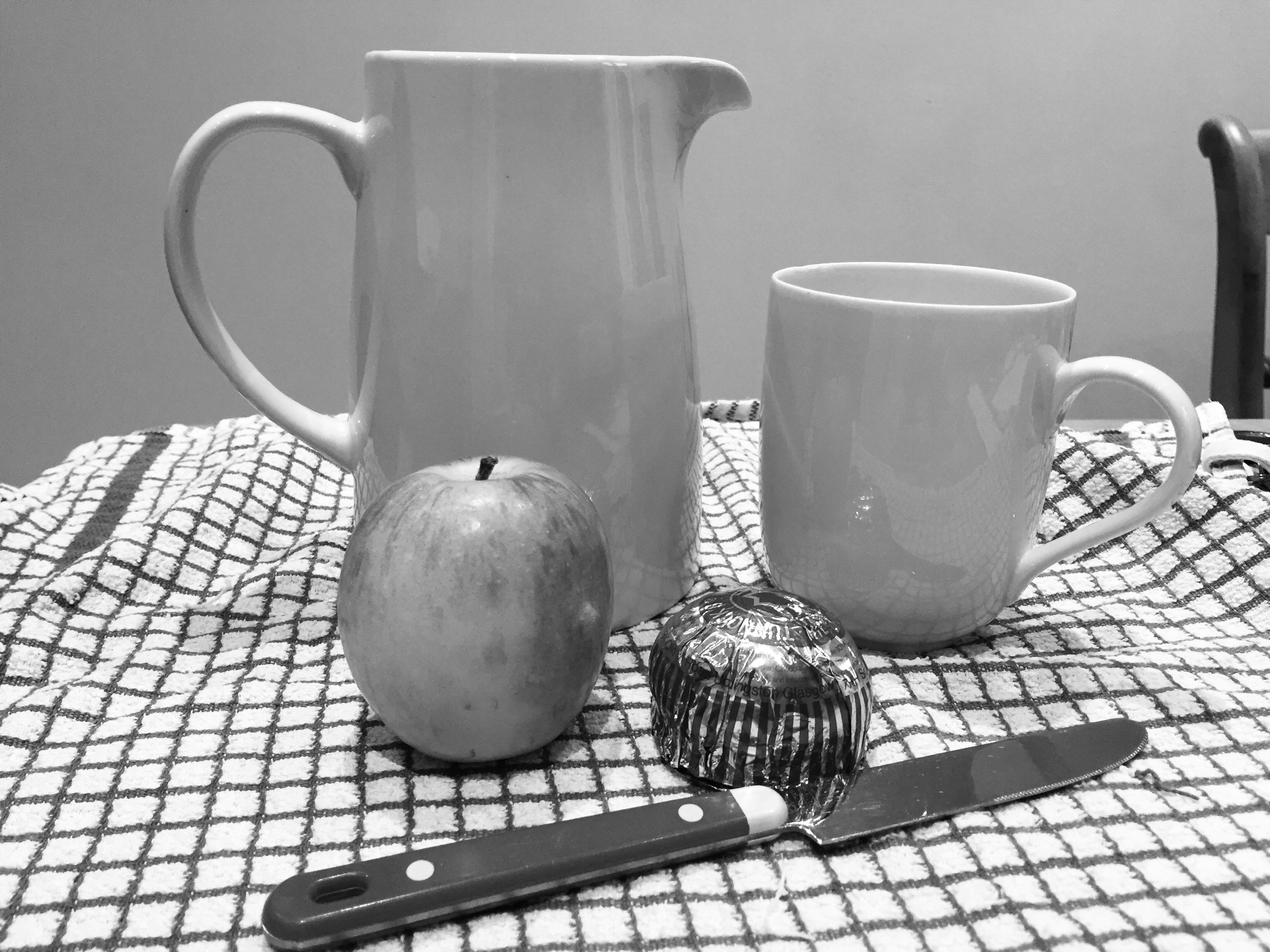 Development: Compositions.
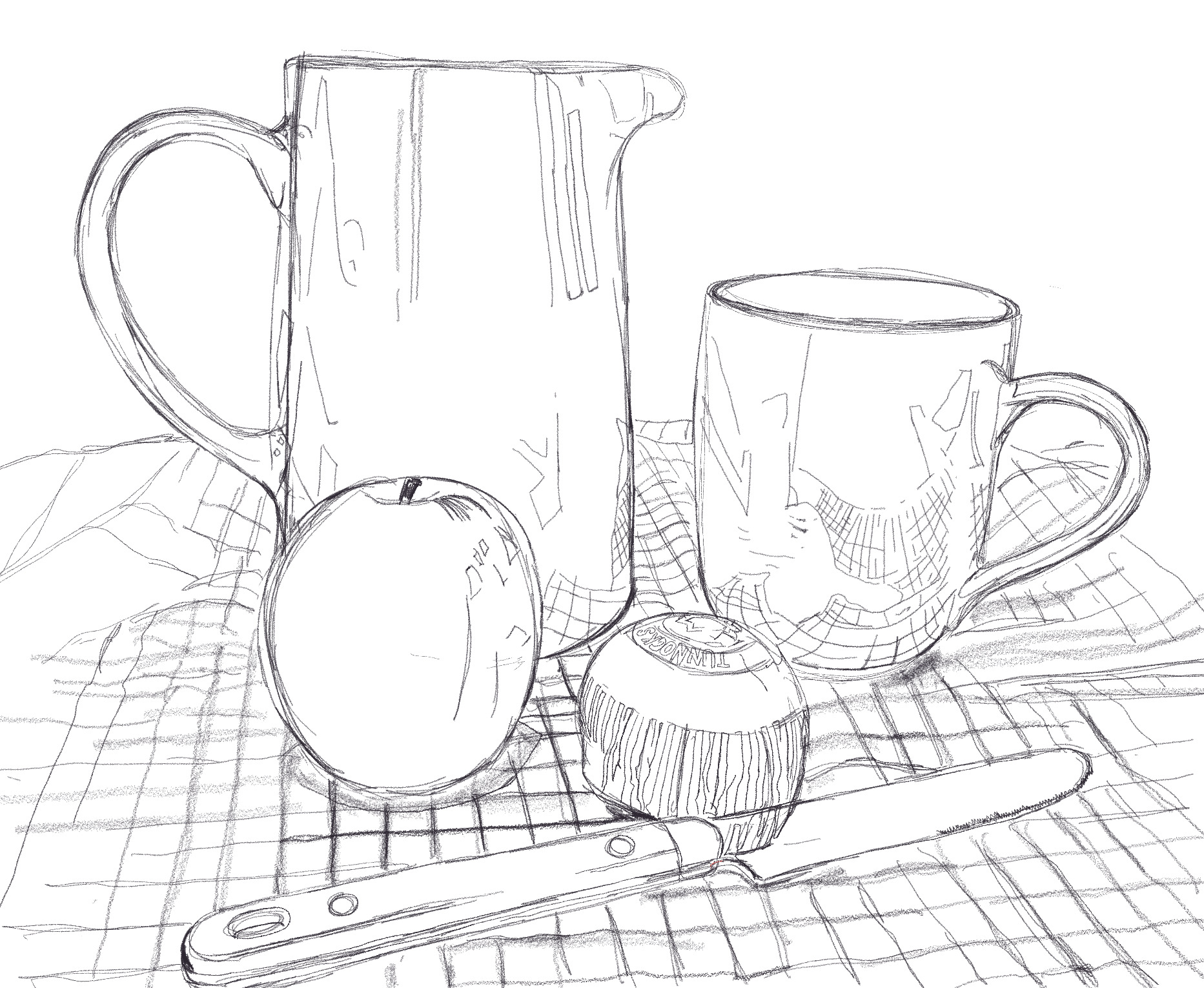 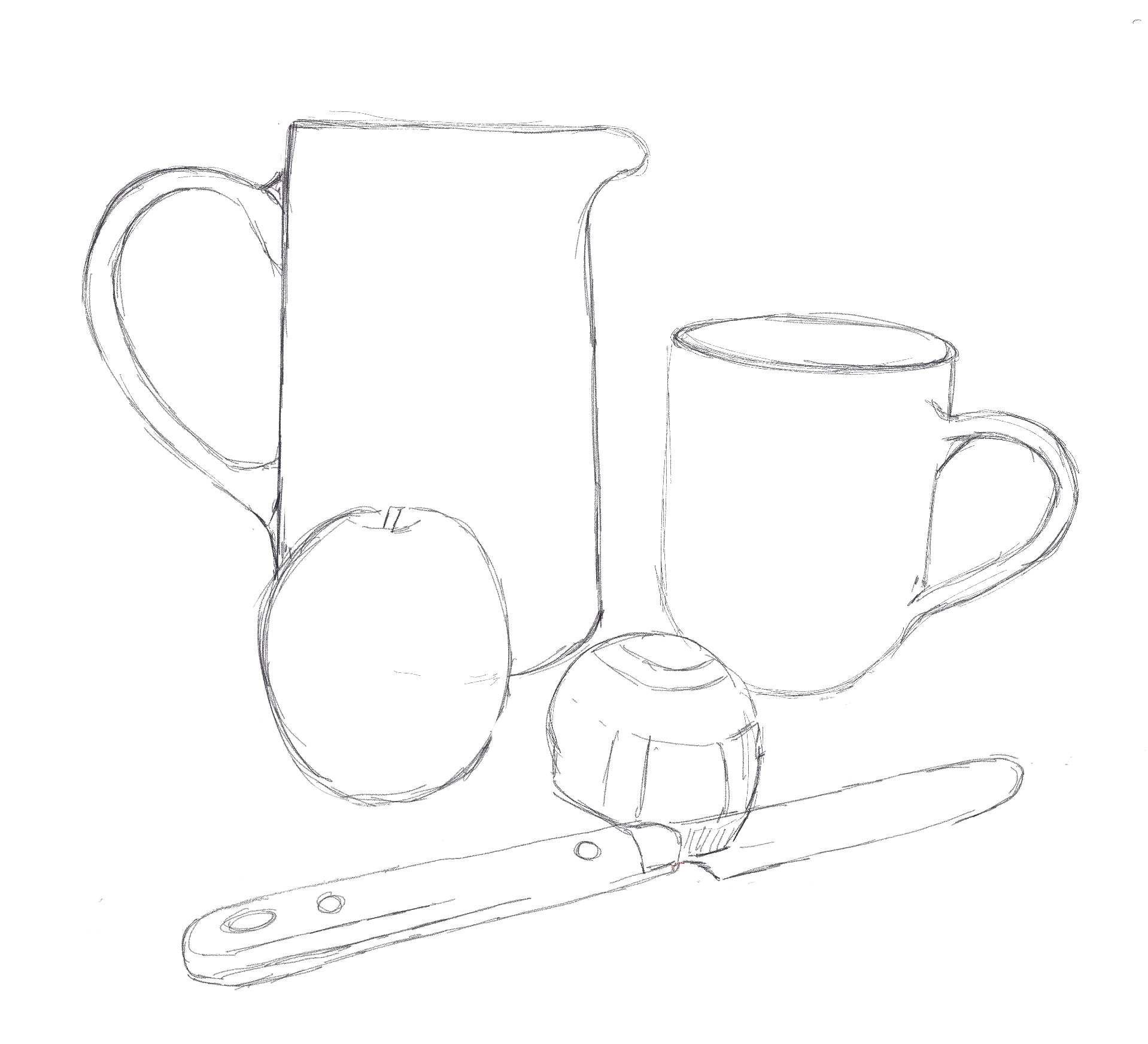 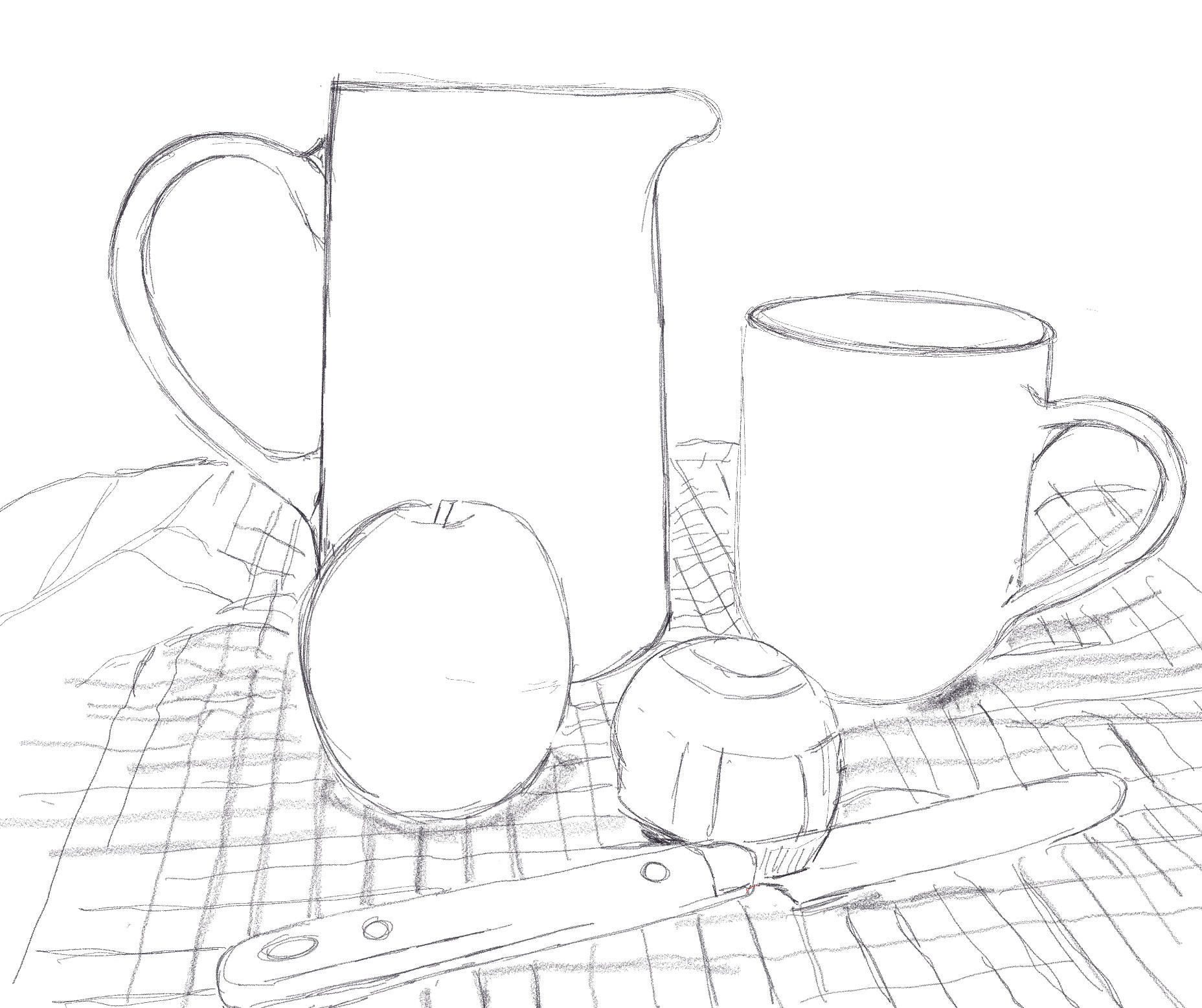 SC: I have attempted composition applying line to create form.